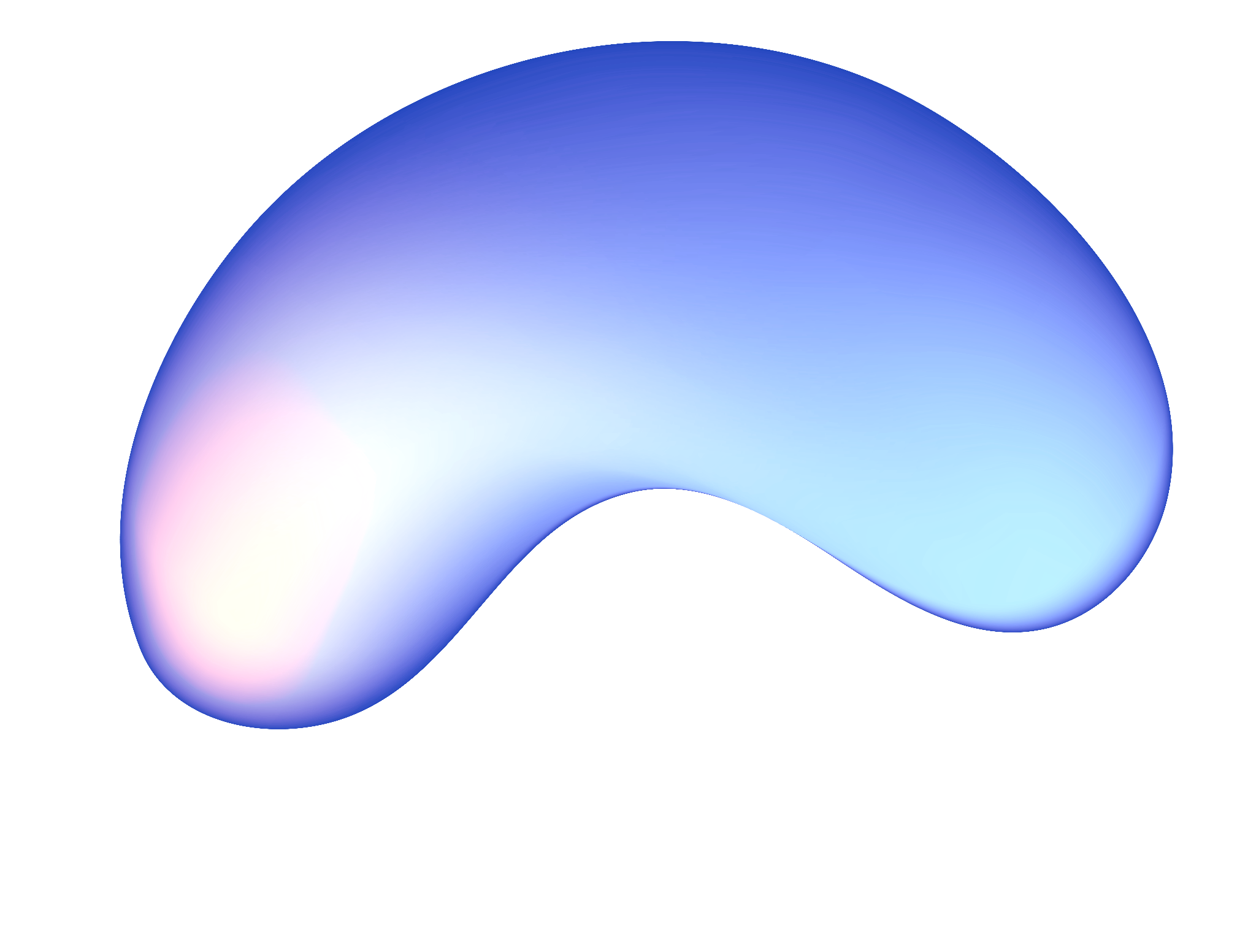 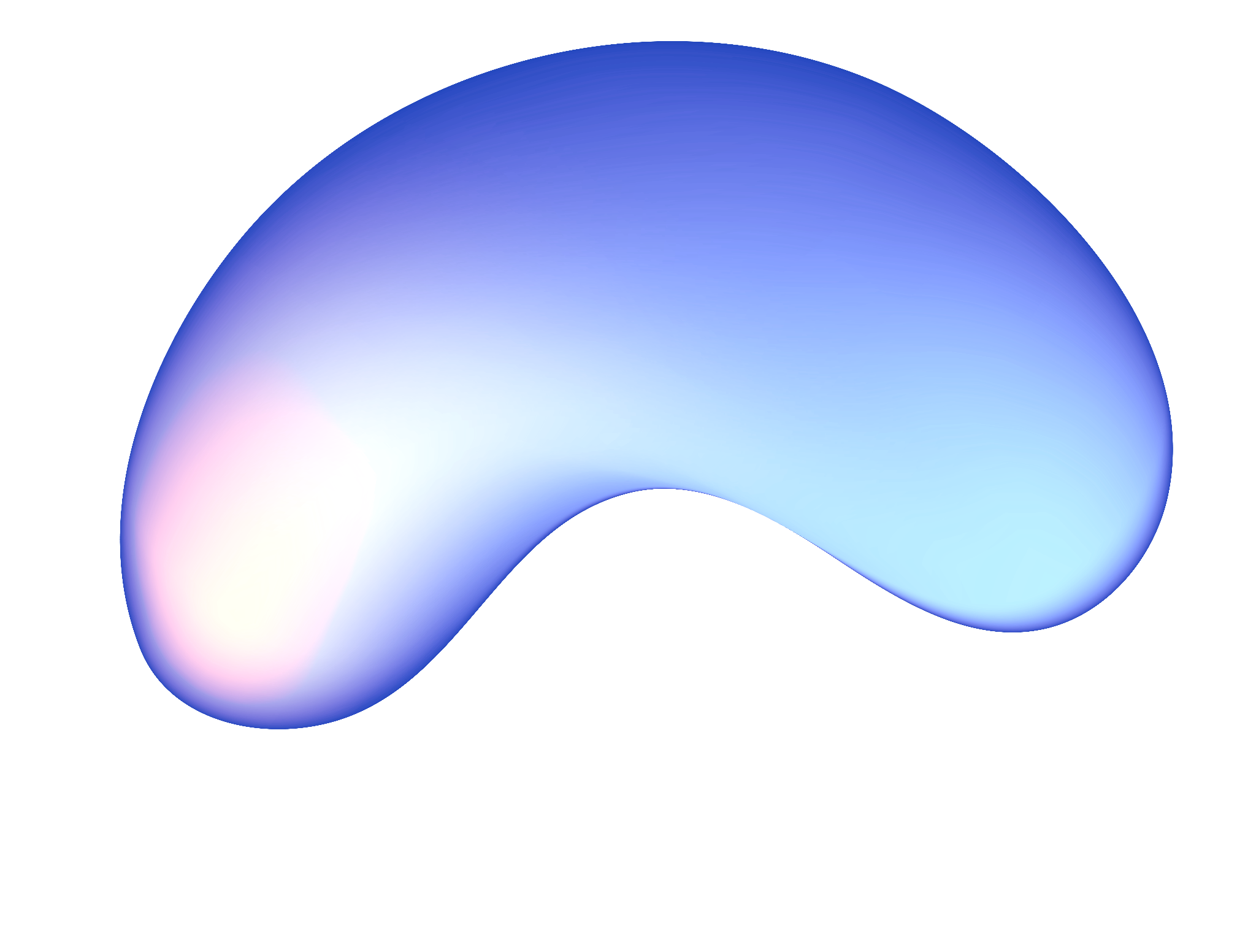 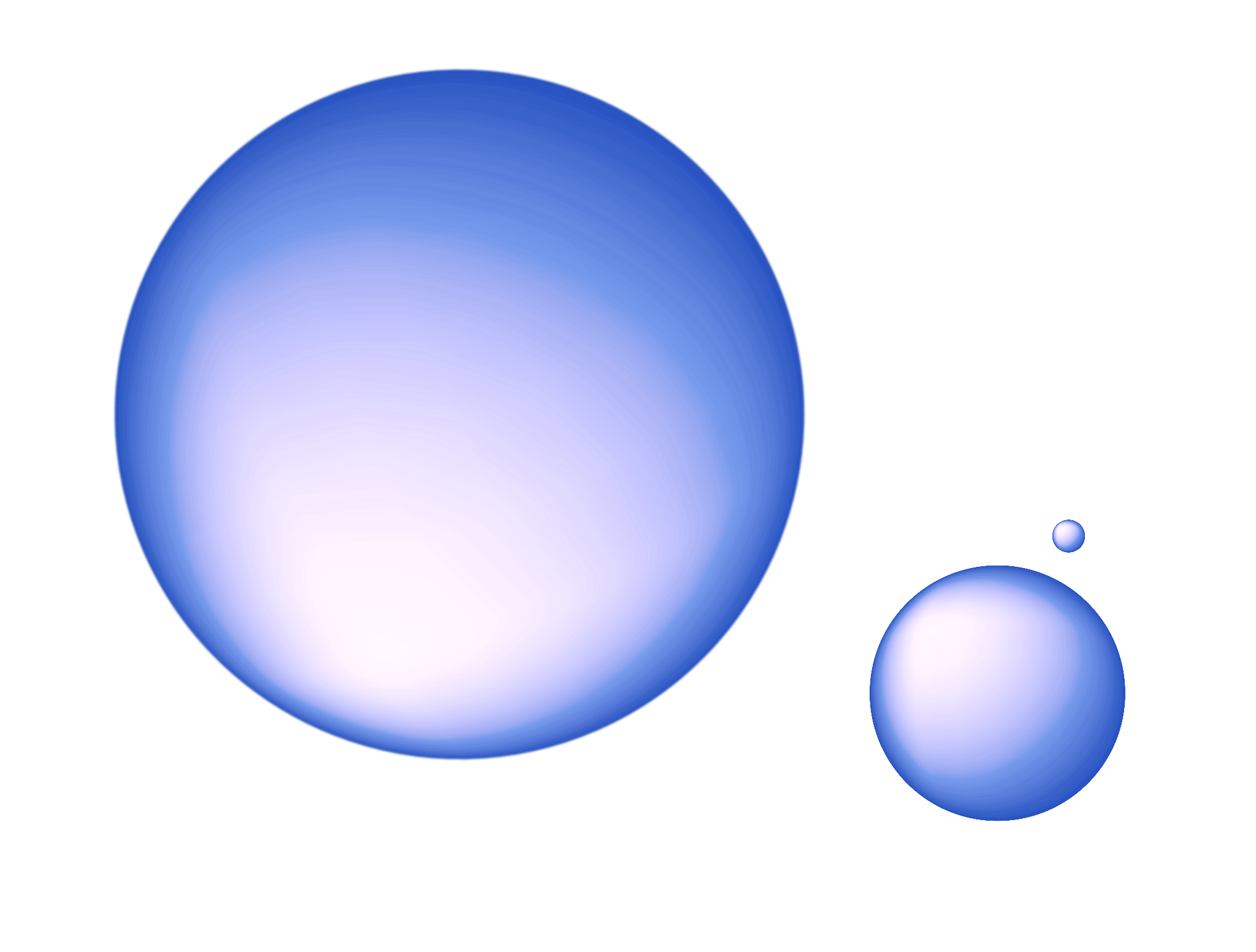 Средства деловой визуализации лекции сводные данные о туристских объектах: визуализация информации о туристских предприятиях, основанных на пакете 
MICROSOFT VISIO
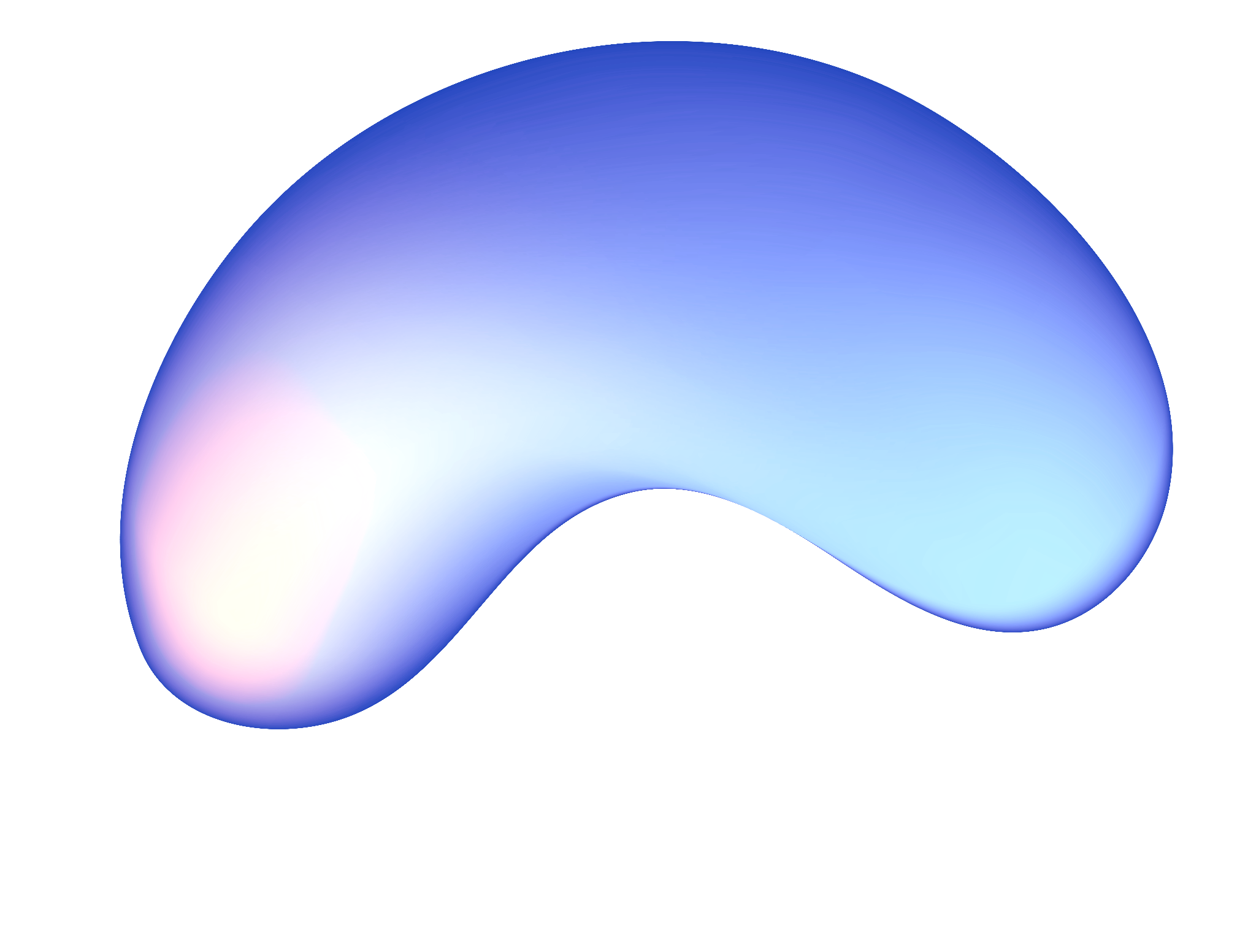 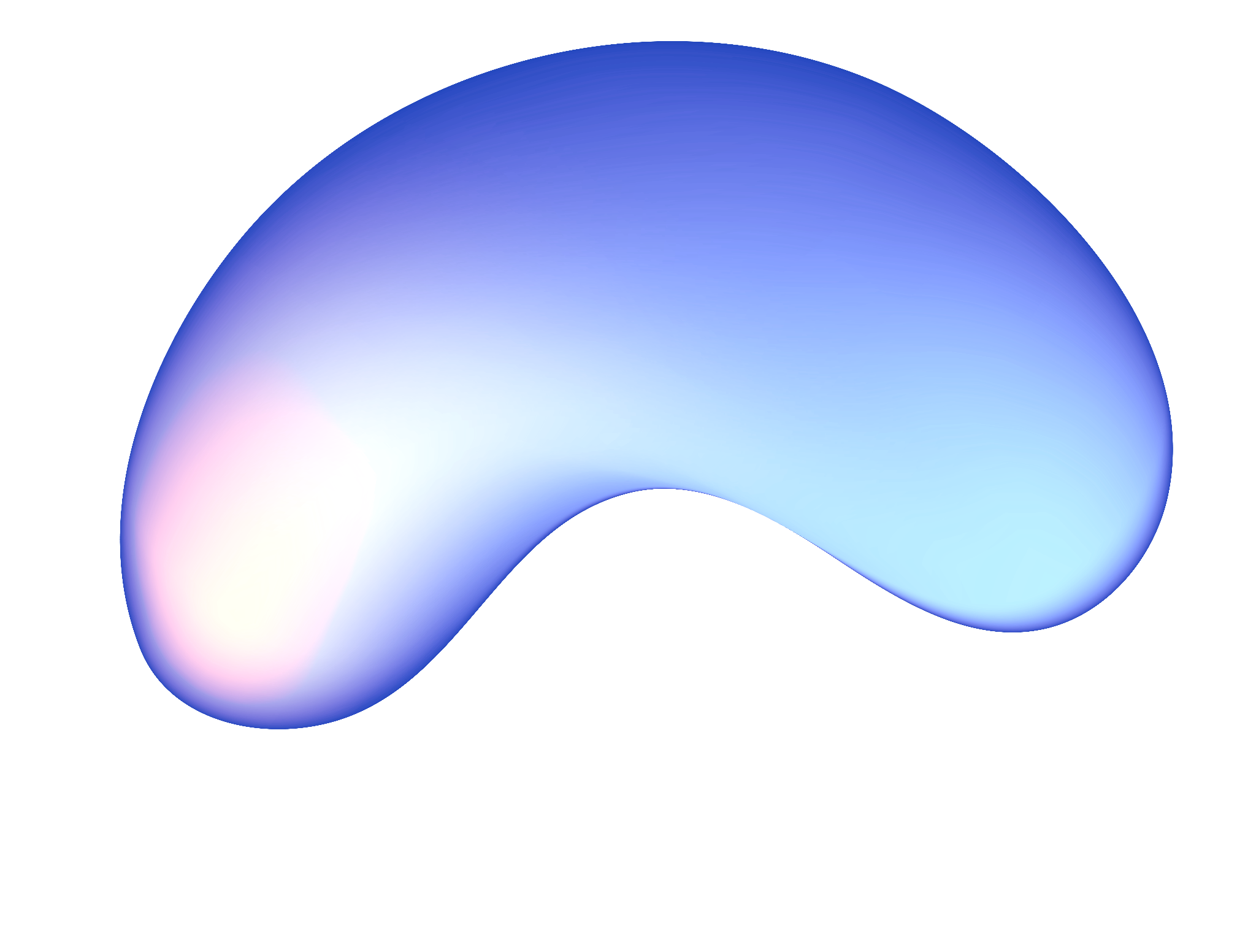 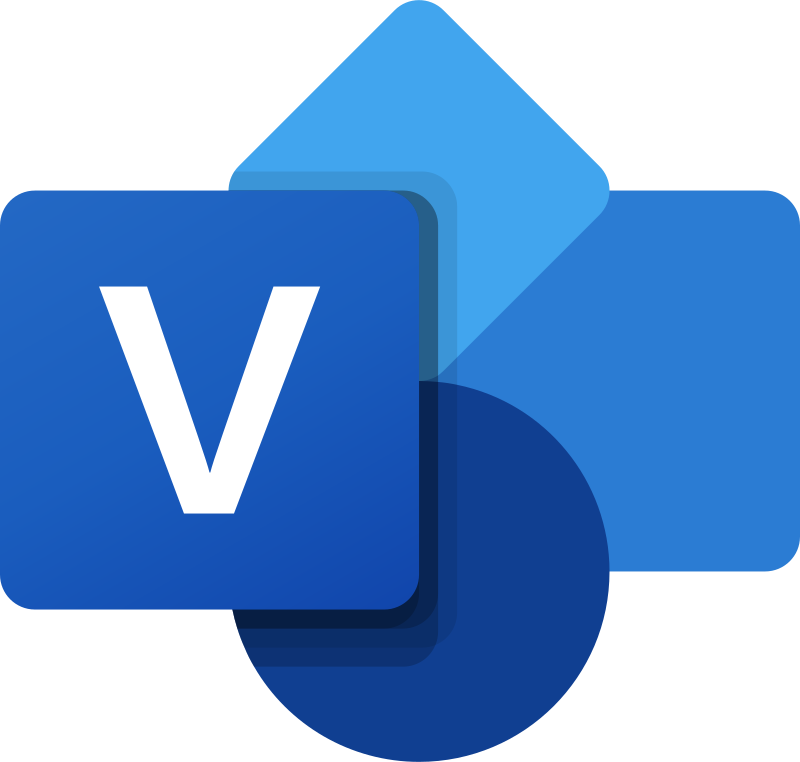 ВВЕДЕНИЕ
Цель презентации— обобщить ключевые идеи и выводы из лекции об использовании Microsoft Visio для визуализации информации, связанной с туристическими предприятиями и объектами туристической индустрии. 

Эффективная визуализация данных необходима для понимания, анализа и представления информации в ясной и понятной форме. 
В контексте туризма это может помочь в принятии решений,
 бизнес-планировании и маркетинговых стратегиях.
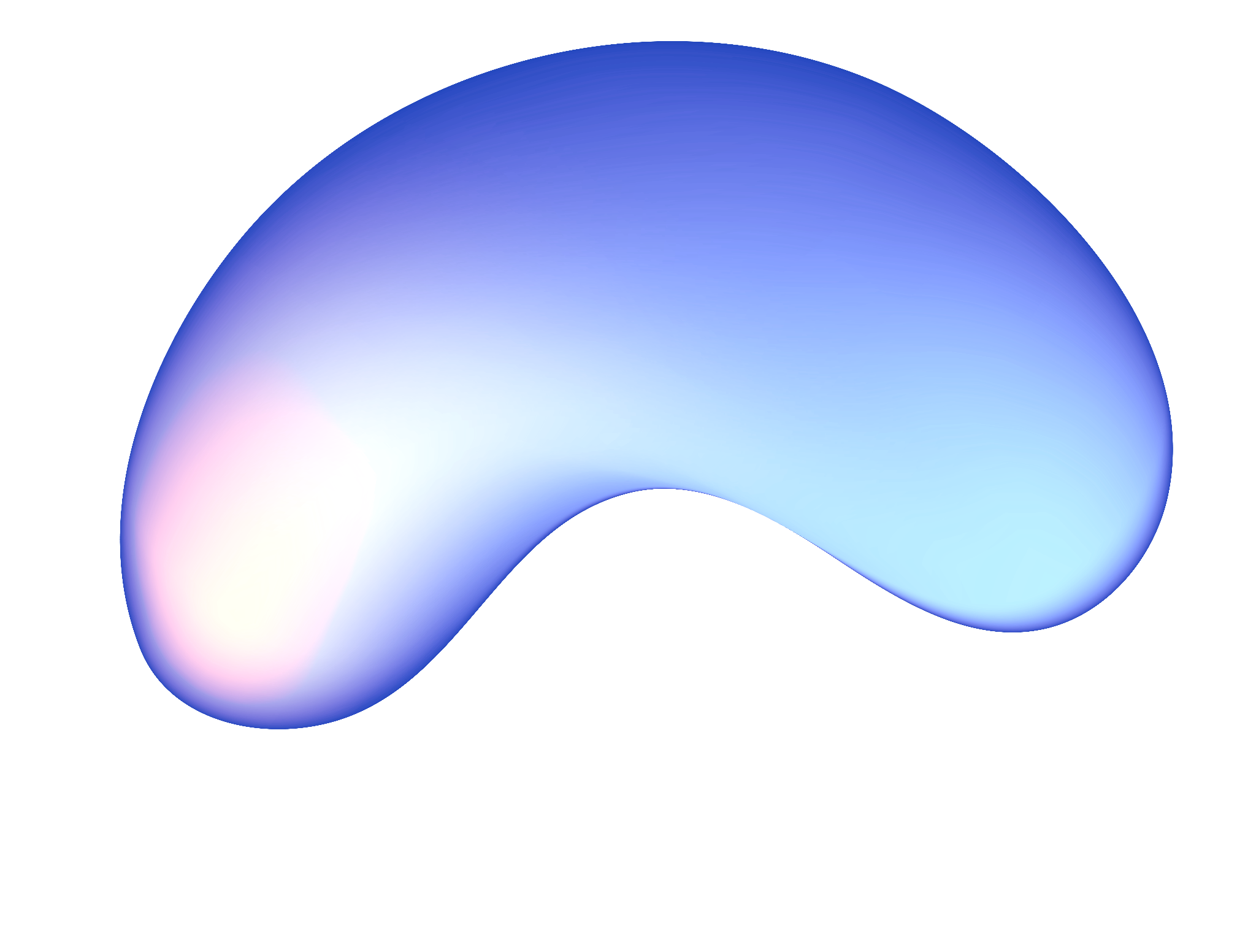 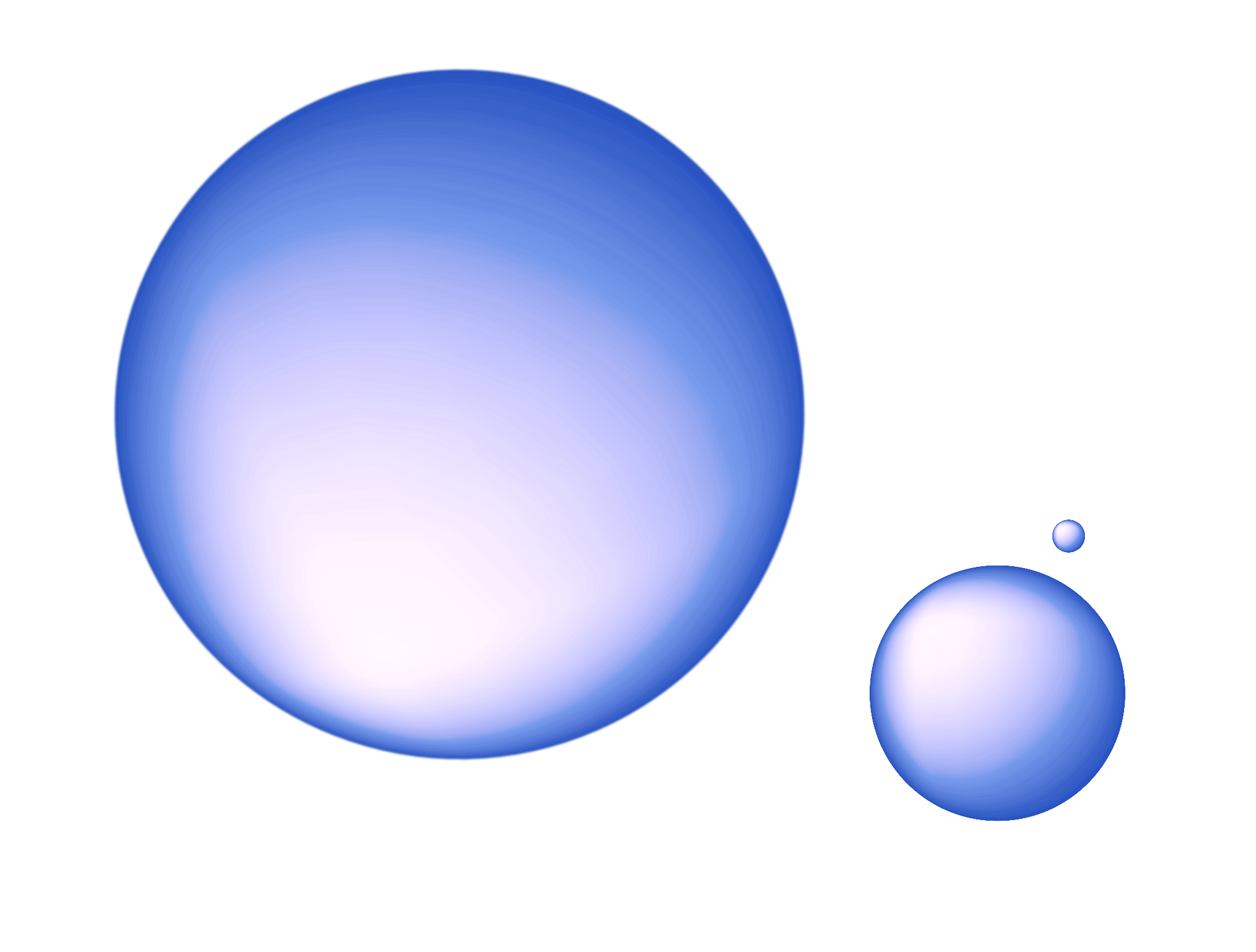 Microsoft Visio как инструмент бизнес-визуализации
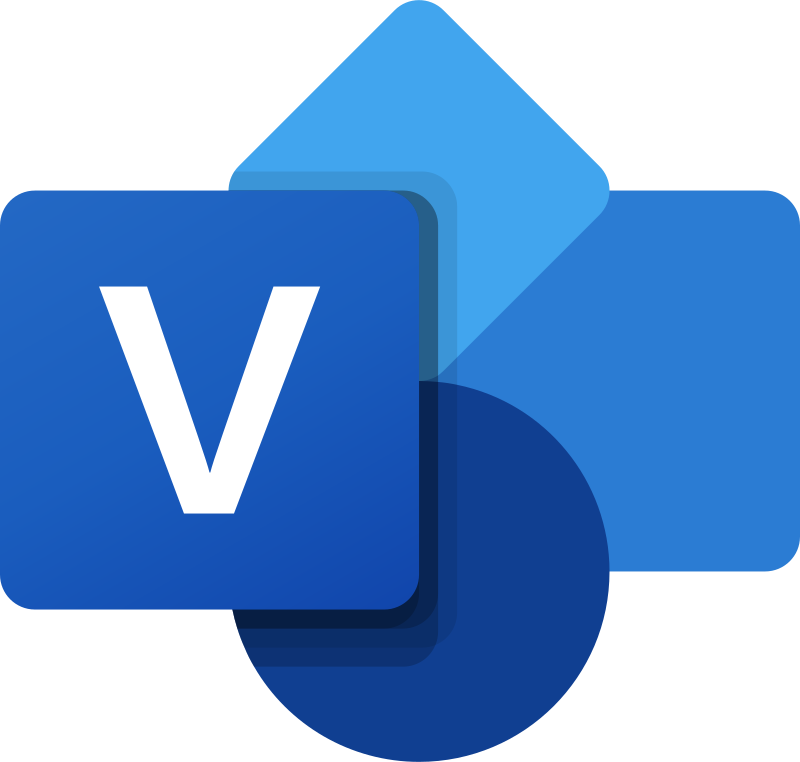 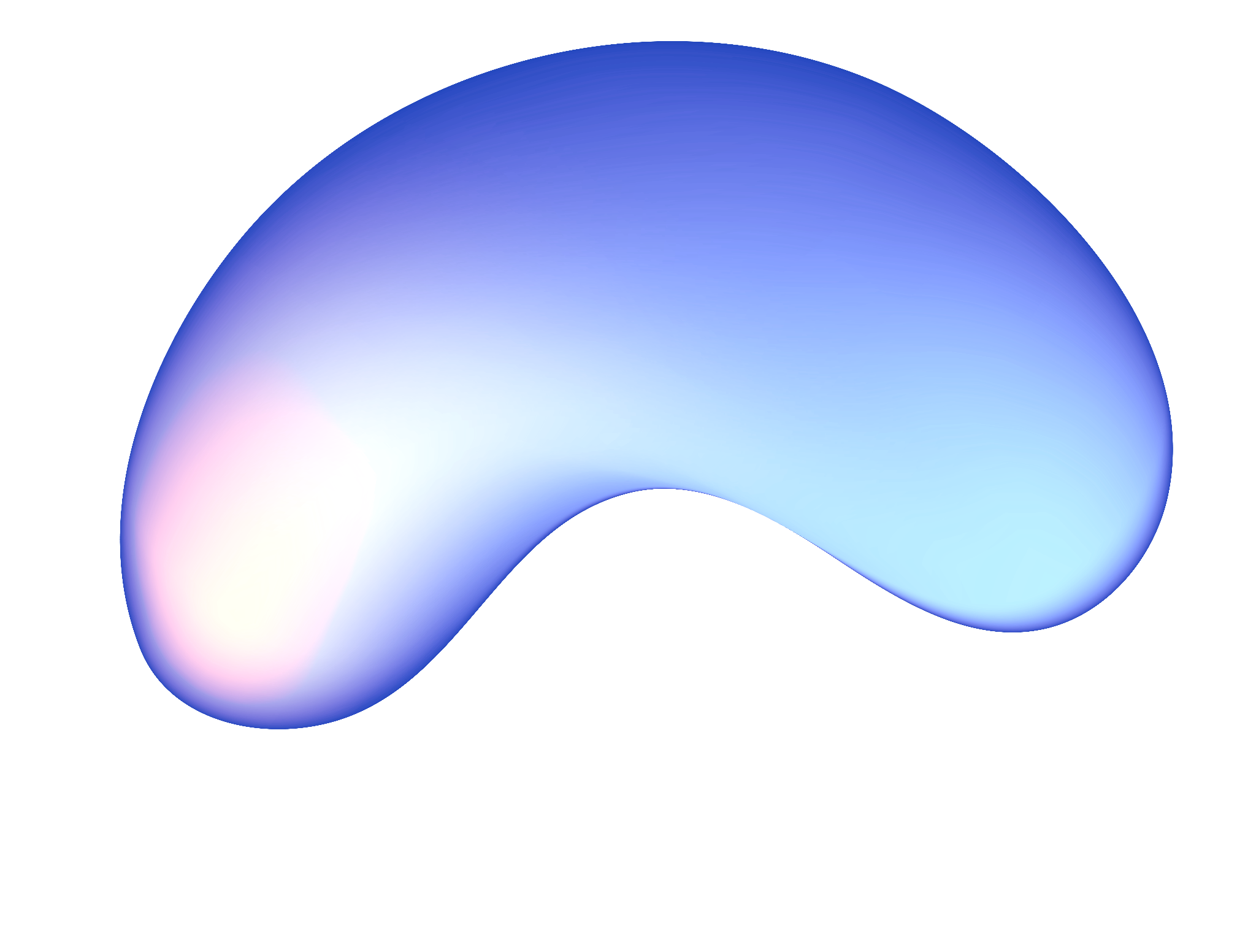 Microsoft Visio — мощный пакет программного обеспечения, предоставляющий инструменты и функции для создания широкого спектра диаграмм и визуальных представлений. 

Он широко используется в бизнесе и особенно полезен для создания блок-схем, организационных диаграмм, диаграмм процессов и визуализации данных.
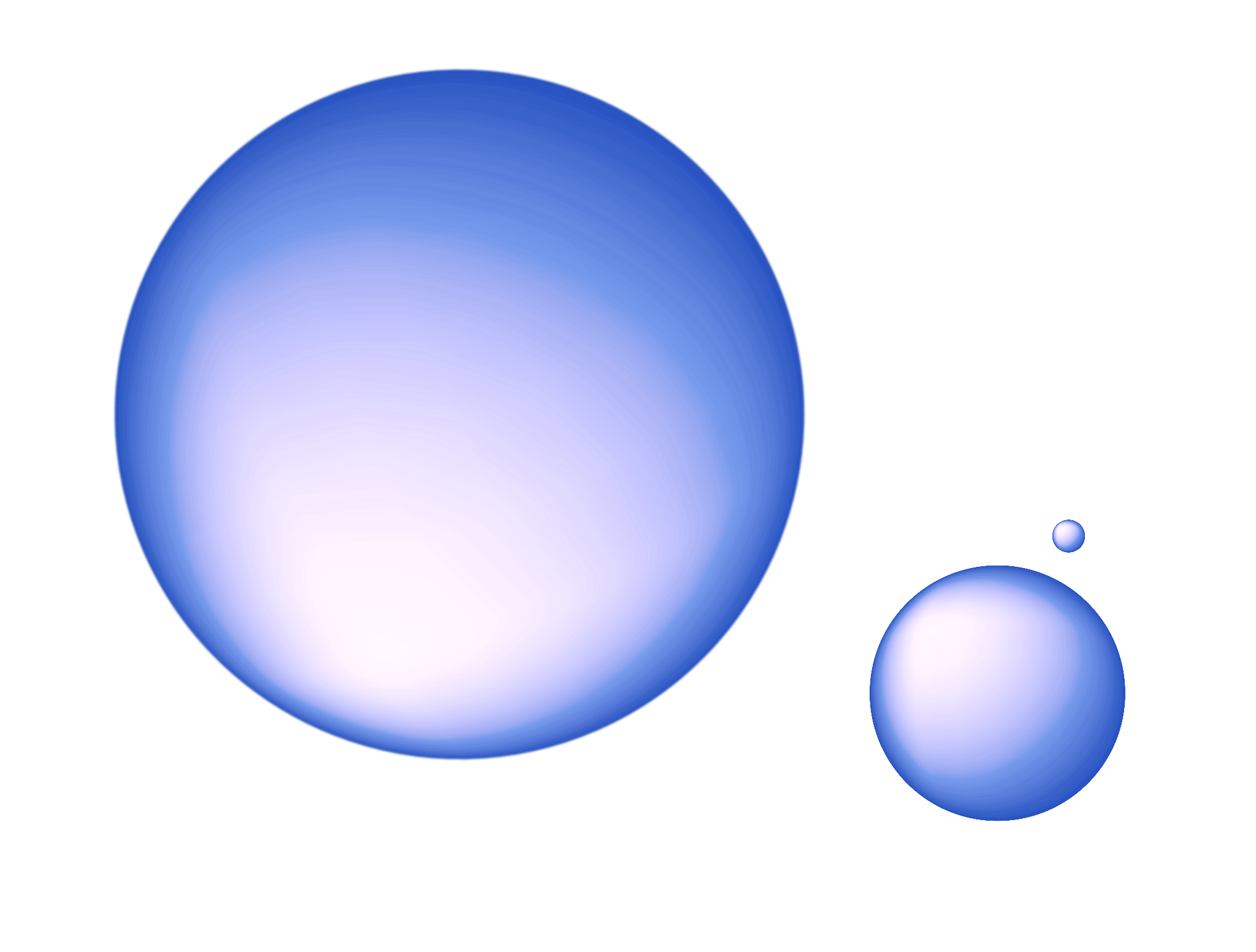 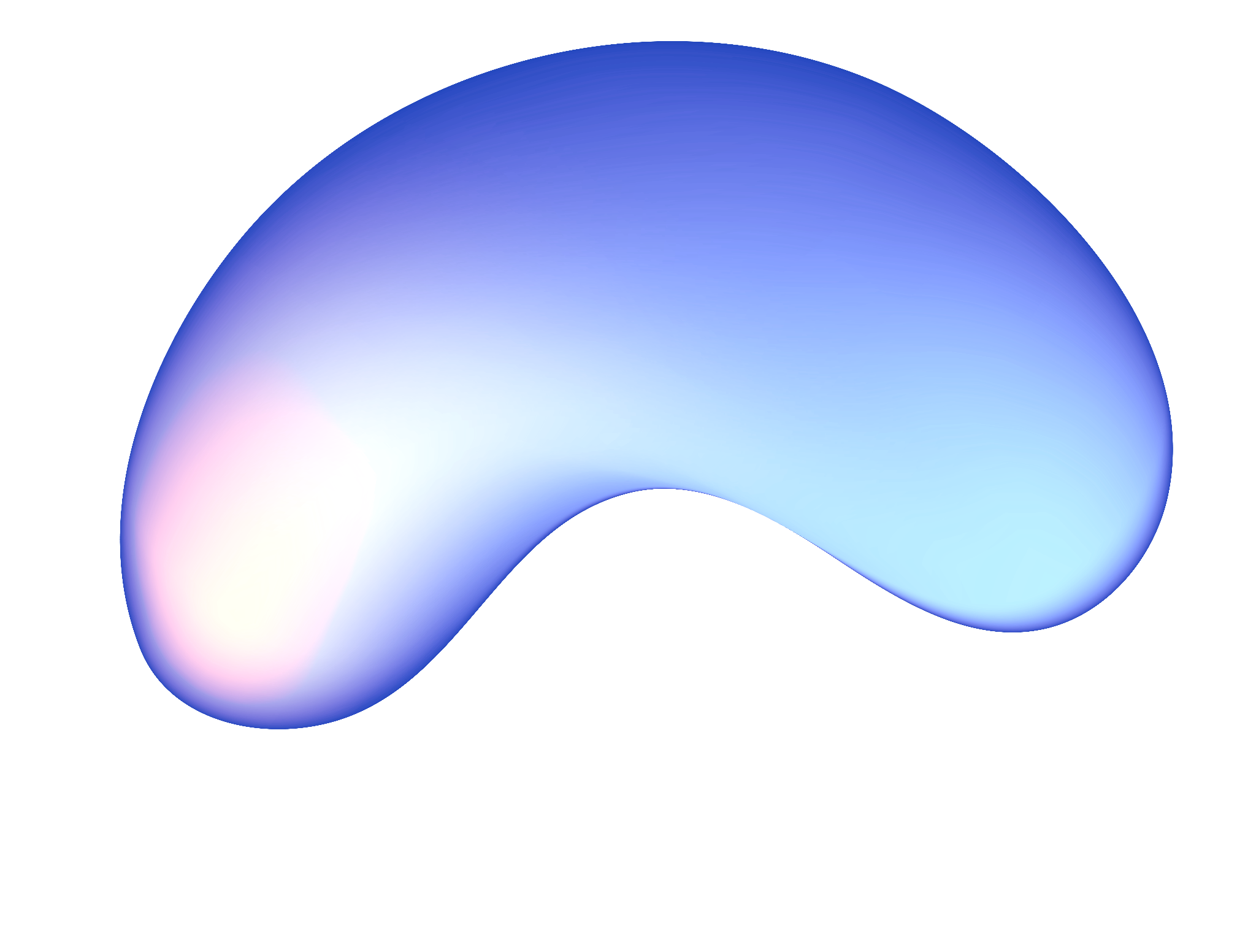 Виды визуализаций для 
туристических предприятий
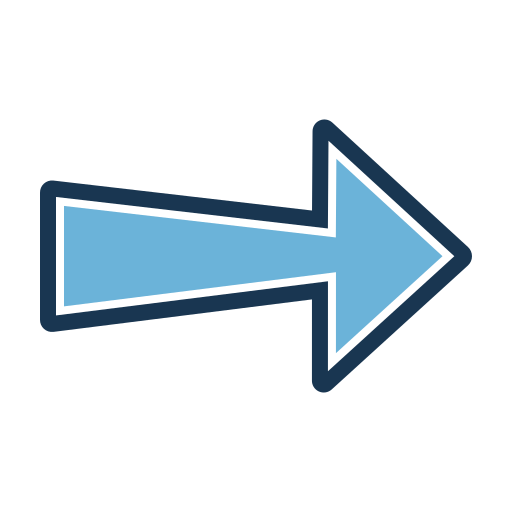 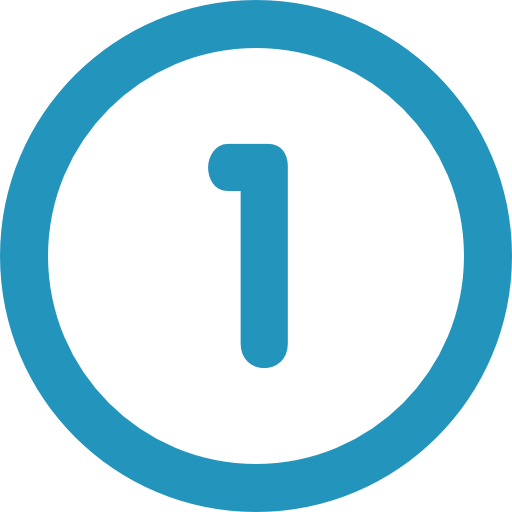 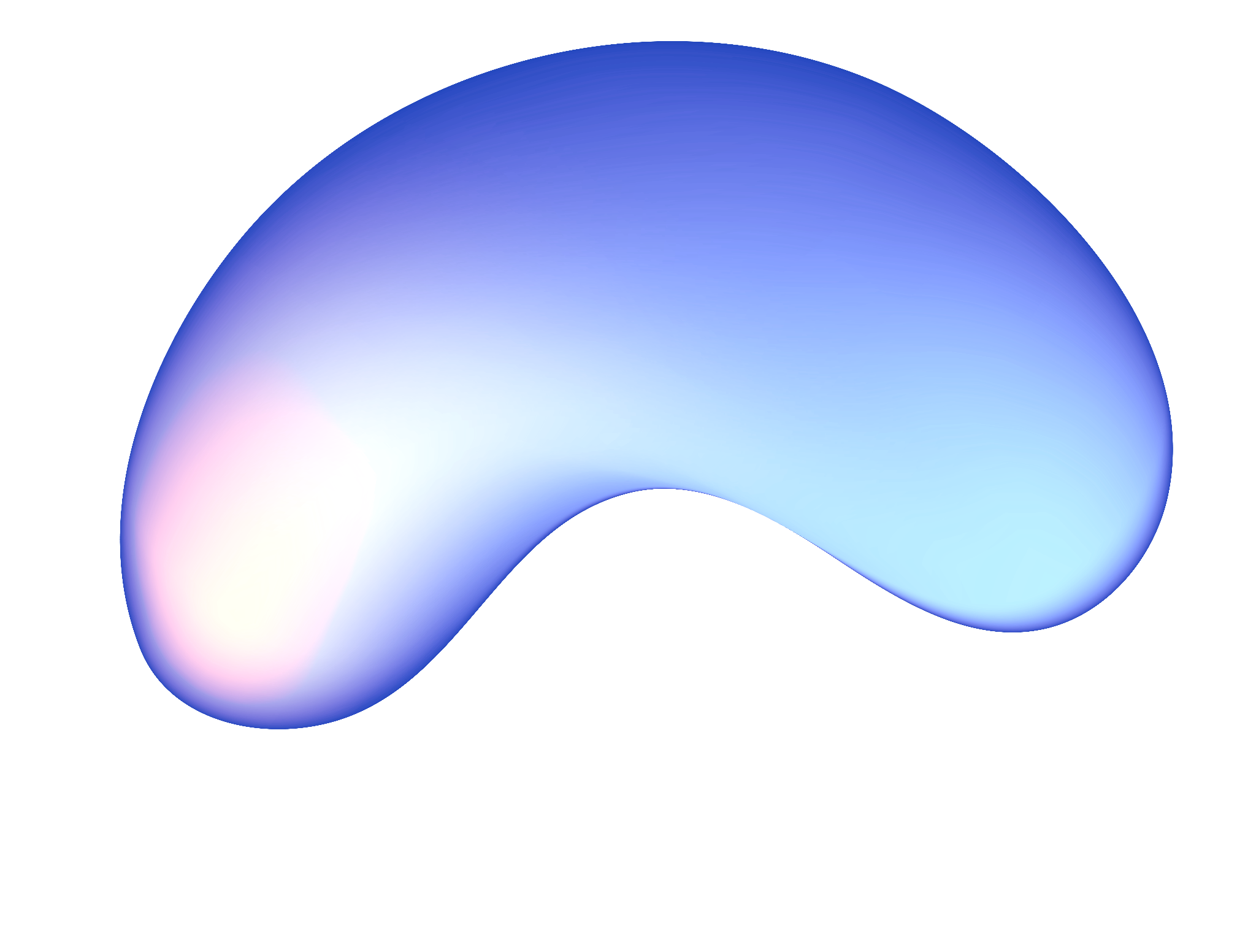 Организационные схемы:
Создание иерархических схем для иллюстрации структуры туристических предприятий, включая руководство и персонал.


Блок-схемы: 
Разработка блок-схем процессов для различных операций внутри предприятия, таких как процедуры бронирования или процессы обслуживания клиентов.
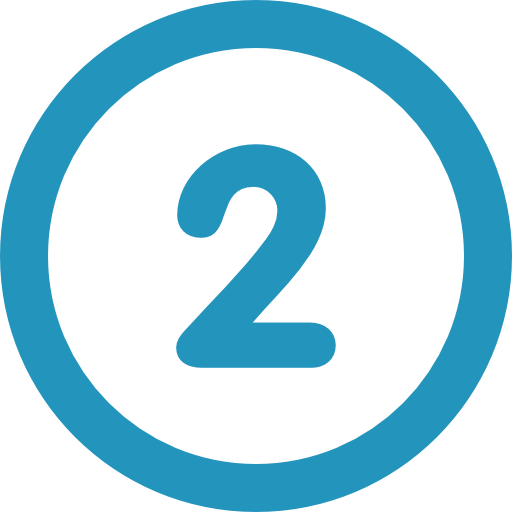 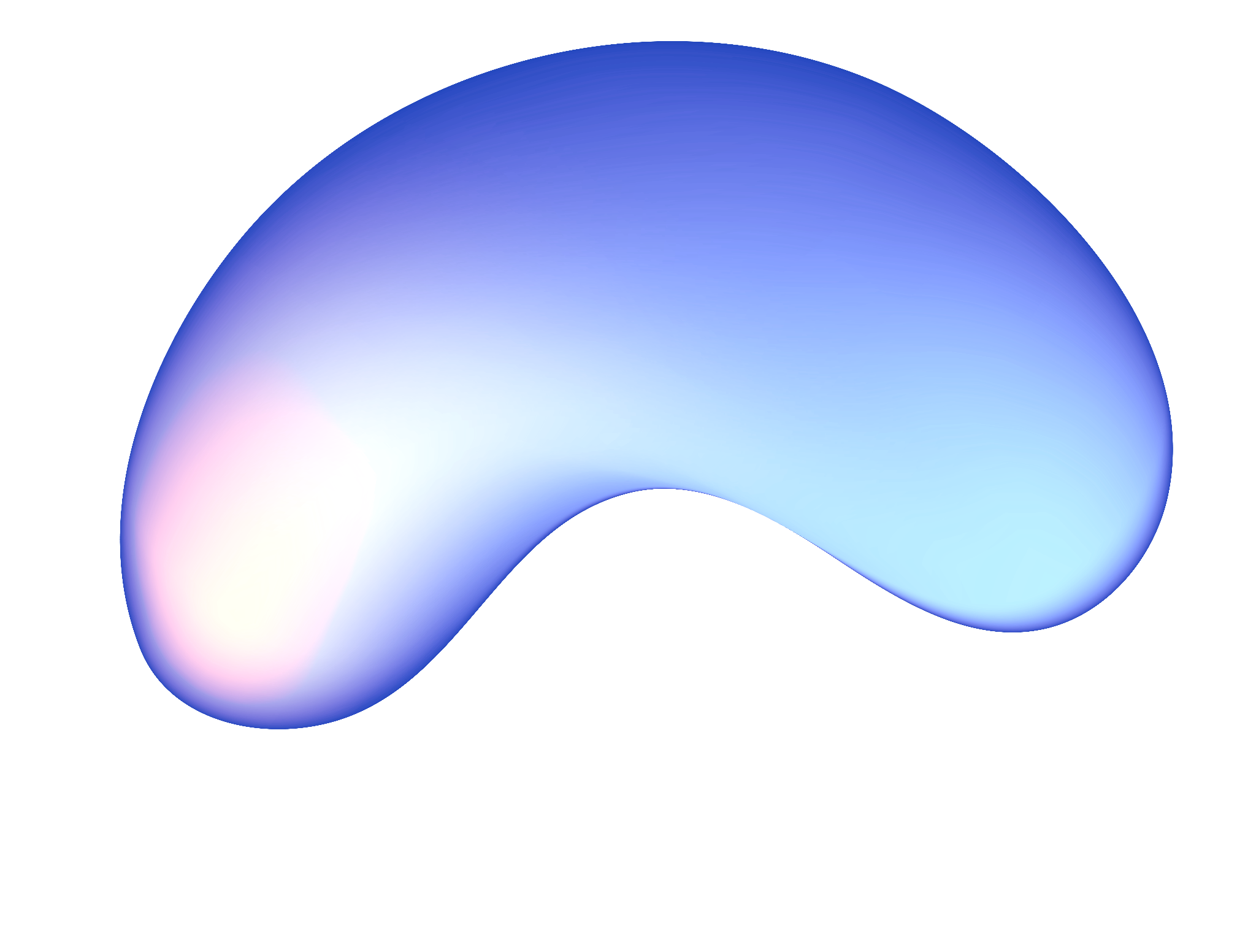 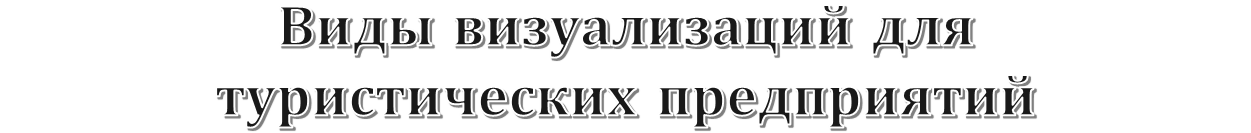 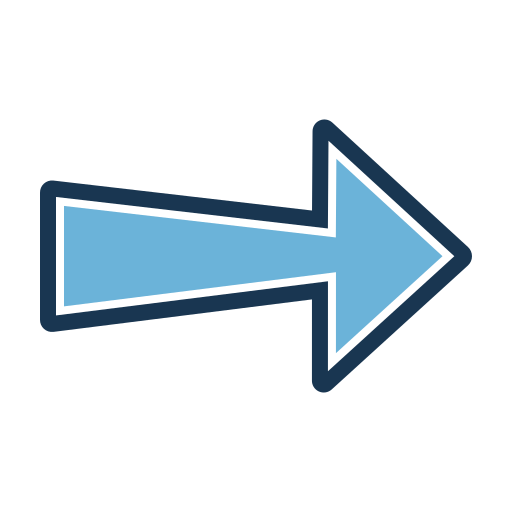 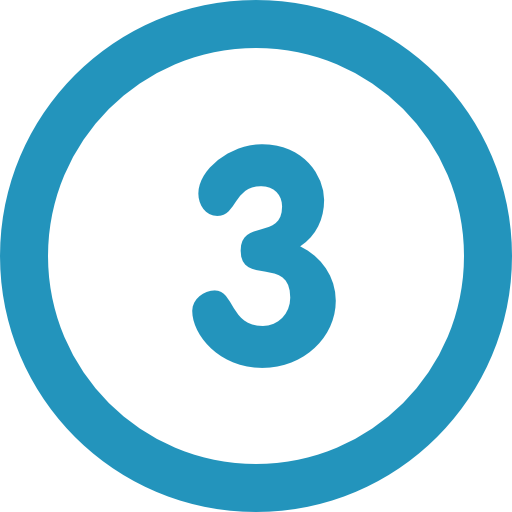 Карты объектов: 
Разработка визуальных представлений туристических объектов, включая здания, достопримечательности и объекты.

Панели данных: 
Создание интерактивных панелей мониторинга, отображающих ключевые показатели эффективности (KPI), связанные с управлением туристическими объектами, такие как количество посетителей, 
доходы и удовлетворенность клиентов.
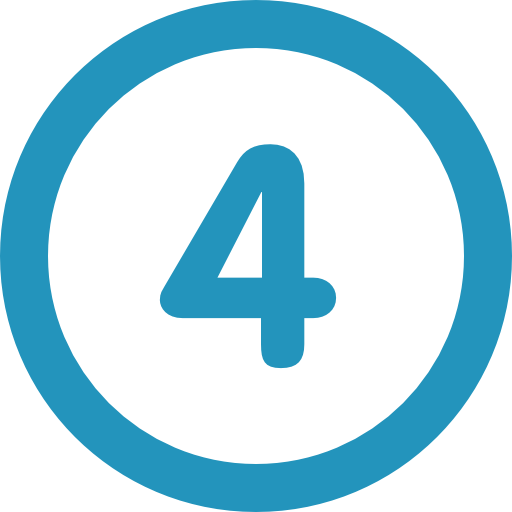 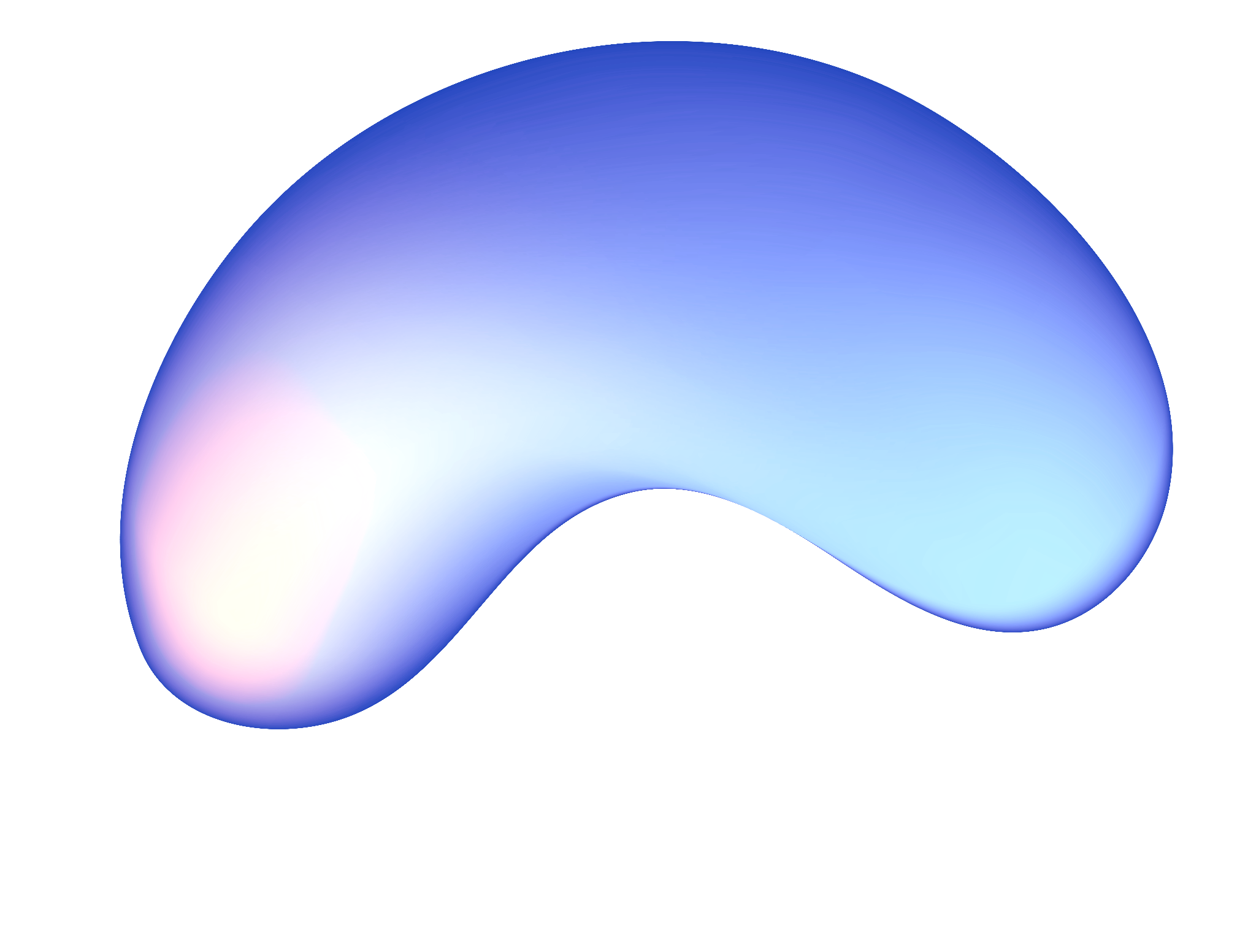 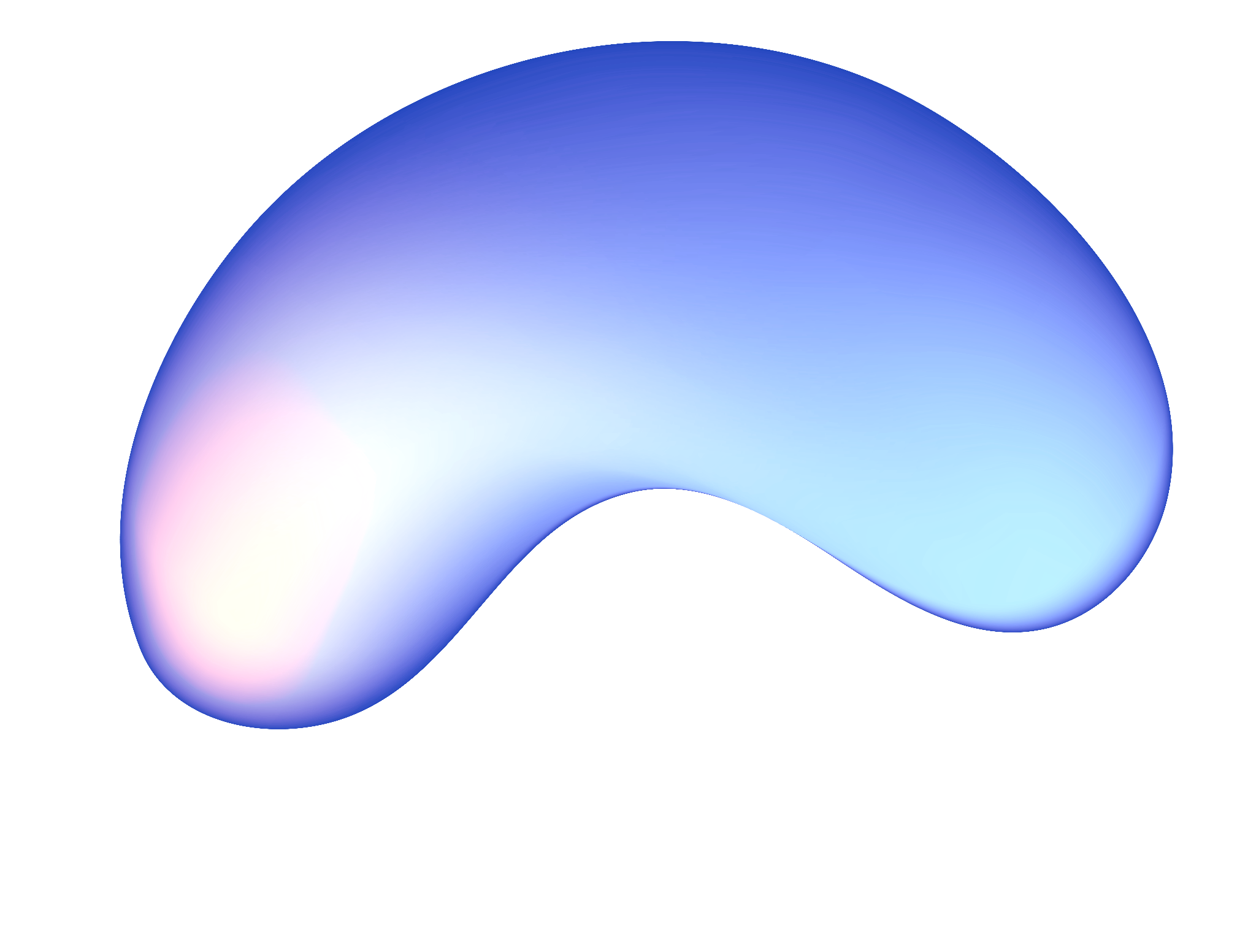 Организационные структуры
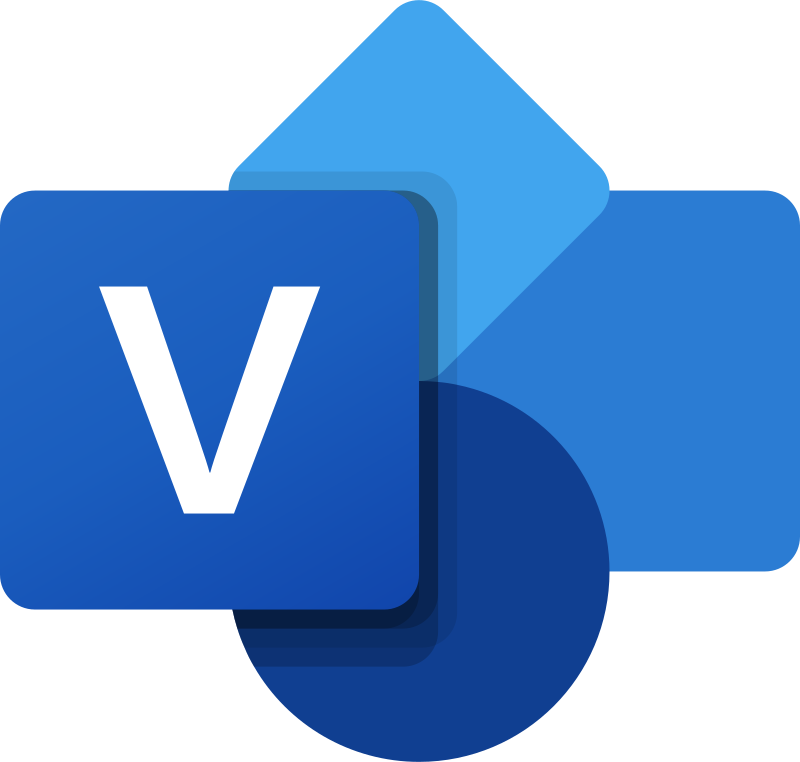 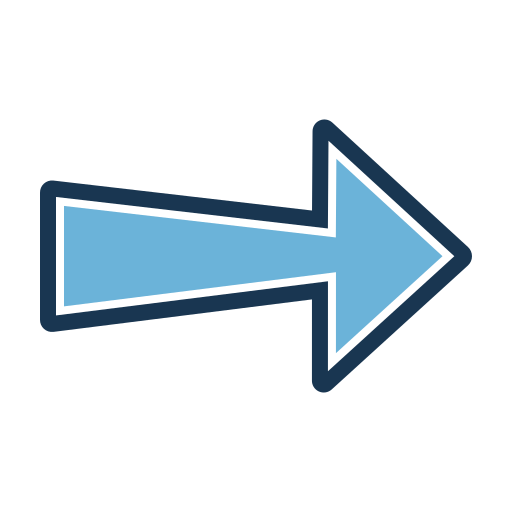 Начните с организационной схемы, представляющей структуру туристического предприятия. Вы можете создать новую организационную диаграмму в Visio, выбрав шаблон «Организационная диаграмма».

Добавляйте фигуры для обозначения различных должностей на предприятии, например генерального директора, менеджеров и сотрудников. Соедините эти фигуры линиями, чтобы показать отношения отчетности.

Вы также можете добавить в каждую фигуру дополнительные данные, например контактную информацию или обязанности.
Блок-схемы
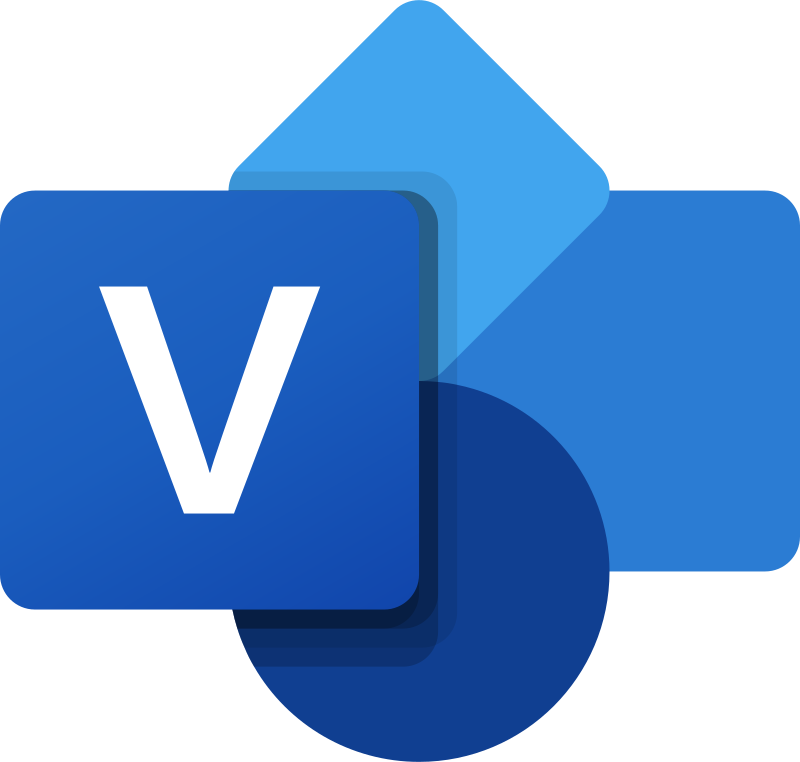 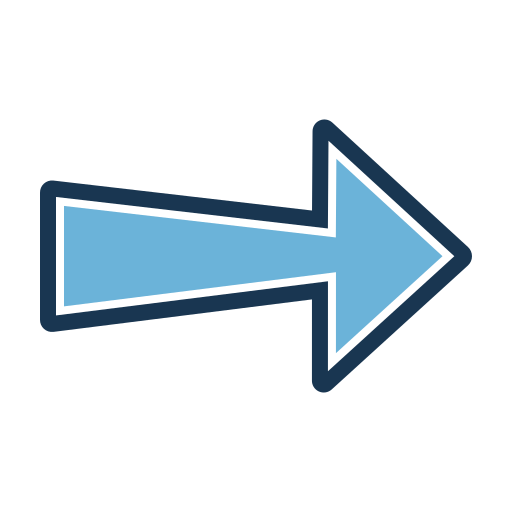 Создавайте блок-схемы для визуализации различных бизнес-процессов внутри предприятия. 

Например, вы можете создать блок-схему процесса бронирования или процедур обслуживания клиентов. Используйте шаблон «Блок-схема» в Visio, чтобы приступить к созданию блок-схемы.

Добавляйте различные фигуры для обозначения действий, решений и конечных точек. Соедините эти фигуры стрелками, чтобы проиллюстрировать ход процесса.
Карты сайта
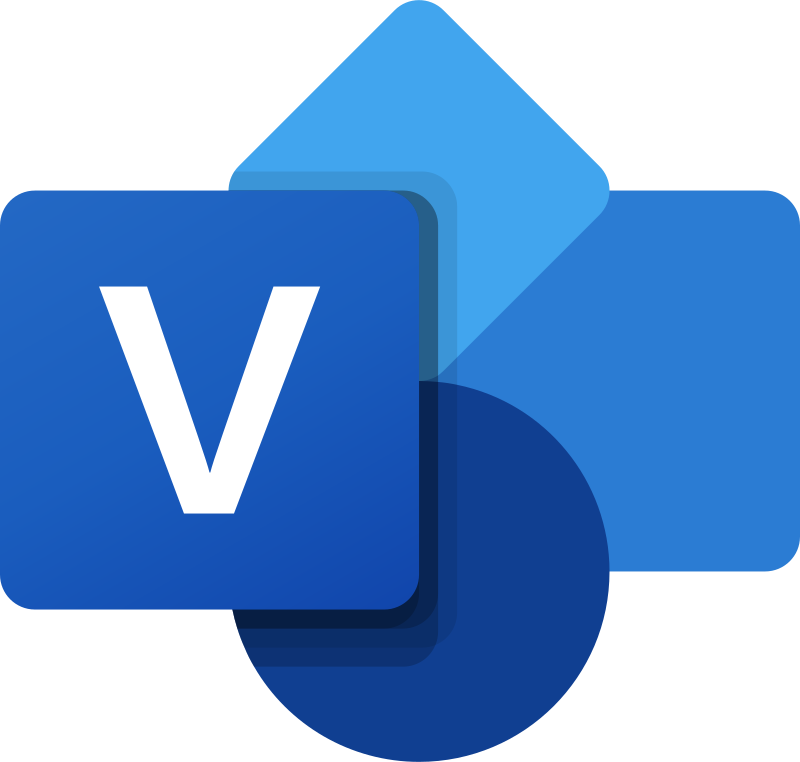 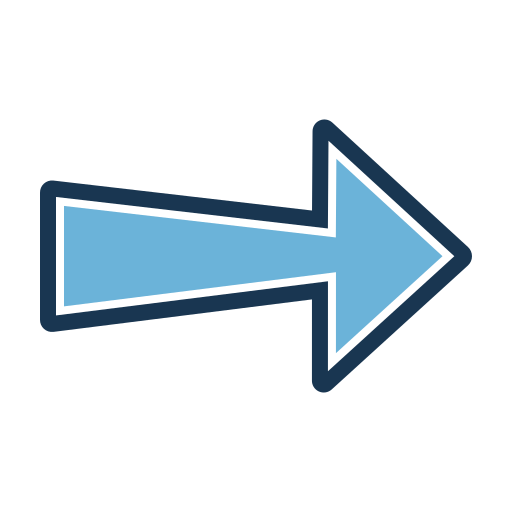 Разработайте визуальные карты объектов, отображающие расположение туристических объектов, включая здания, достопримечательности и объекты. Вы можете начать с шаблона «Карта» в Visio.

Добавляйте фигуры и значки для обозначения зданий, дорог, достопримечательностей и других элементов сайта.

Используйте соединители, чтобы показать пути, дороги и маршруты доступности. Пометьте каждый элемент, чтобы предоставить дополнительную информацию.
Панели данных
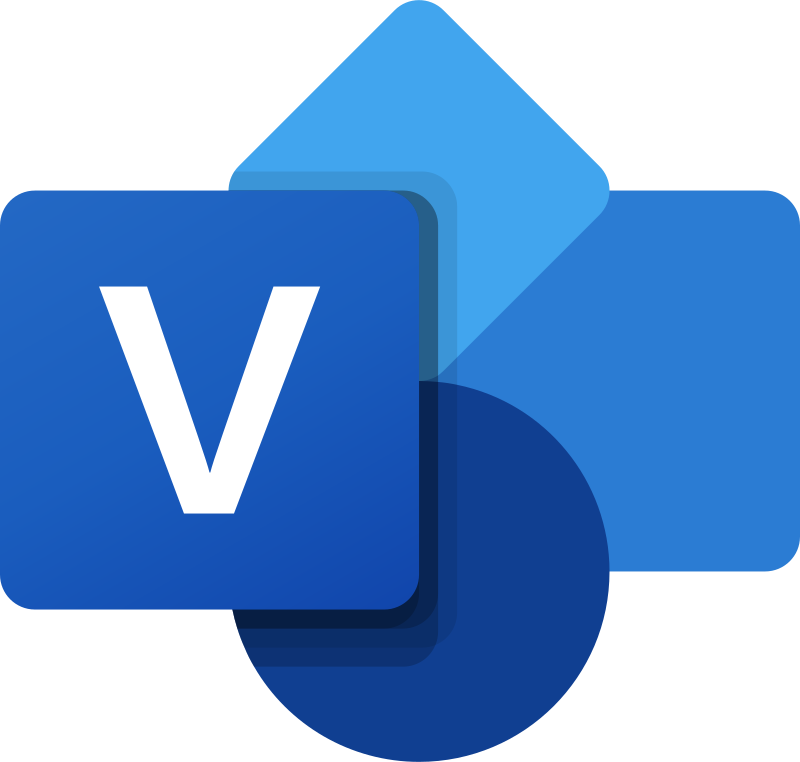 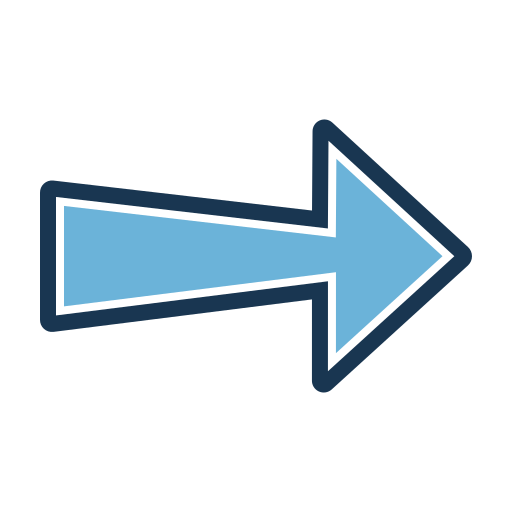 Создавайте информационные панели данных для визуализации ключевых показателей эффективности (KPI), связанных с управлением туристическими объектами. 
Чтобы начать работу, используйте шаблон «Панель мониторинга» в Visio. Импортируйте данные из внешних источников, таких как Excel или база данных, для заполнения вашей информационной панели. 
Добавляйте фигуры и диаграммы, связанные с данными, для отображения таких ключевых показателей эффективности, как количество посетителей, доход, уровень удовлетворенности клиентов и т. д. Создавайте интерактивные элементы, такие как текстовые поля и фигуры, связанные с данными, чтобы пользователи могли динамически исследовать данные.
Преимущества использования 
Microsoft Visio
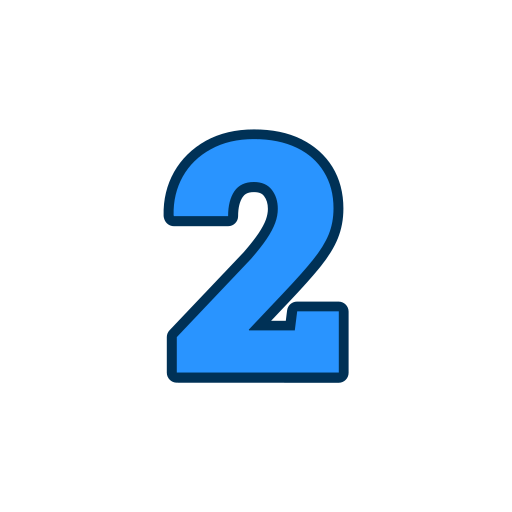 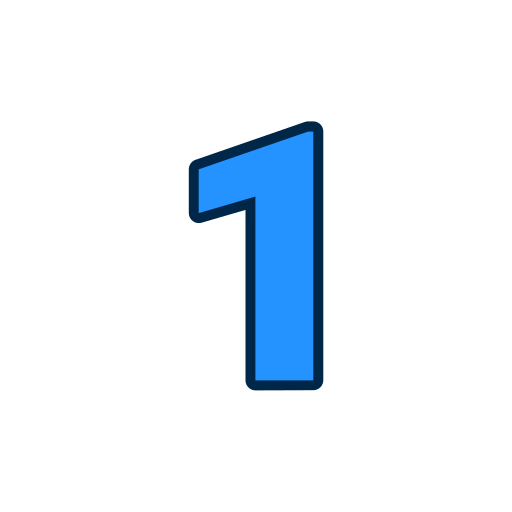 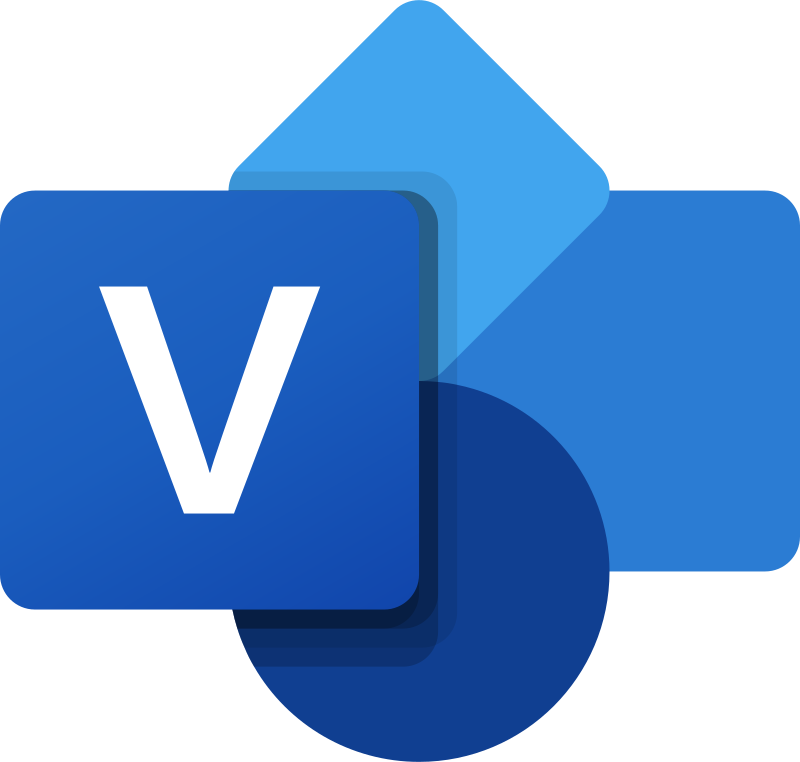 Простота использования

Microsoft Visio предлагает удобные интерфейсы и шаблоны, которые делают его доступным как для новичков, так и для опытных пользователей.
Интеграция

Он легко интегрируется с другими приложениями Microsoft Office, такими как Excel, что позволяет легко импортировать и экспортировать данные.
Преимущества использования 
Microsoft Visio
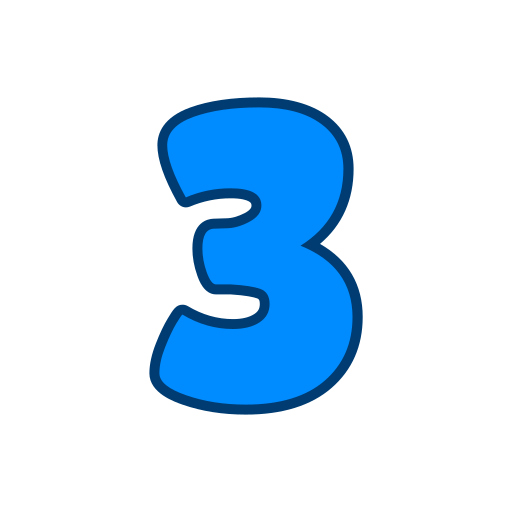 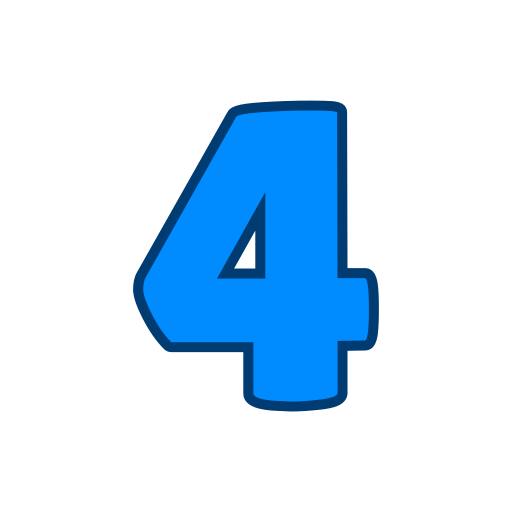 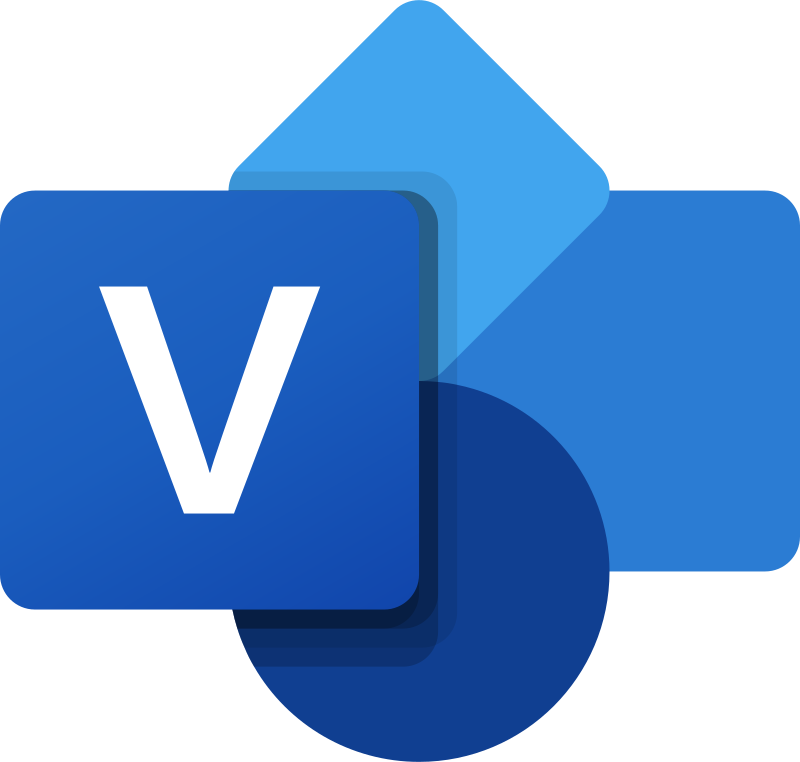 Настройка: 

Visio позволяет создавать индивидуальные диаграммы и визуализации в соответствии с конкретными потребностями бизнеса.
Совместная работа: 

несколько членов команды могут совместно работать над диаграммами и диаграммами в режиме реального времени, что способствует командной работе.
Планирование
Используйте Visio для планирования сценариев, которое предполагает создание диаграмм для визуализации потенциальных изменений или событий в туристическом предприятии.

Дублируйте существующие диаграммы, отображающие текущее состояние предприятия. Внесите изменения в дублированные диаграммы, чтобы смоделировать различные сценарии, например изменения в потоках посетителей или модернизацию инфраструктуры. Сравните исходную и измененную диаграммы, чтобы оценить влияние этих сценариев.
Практика
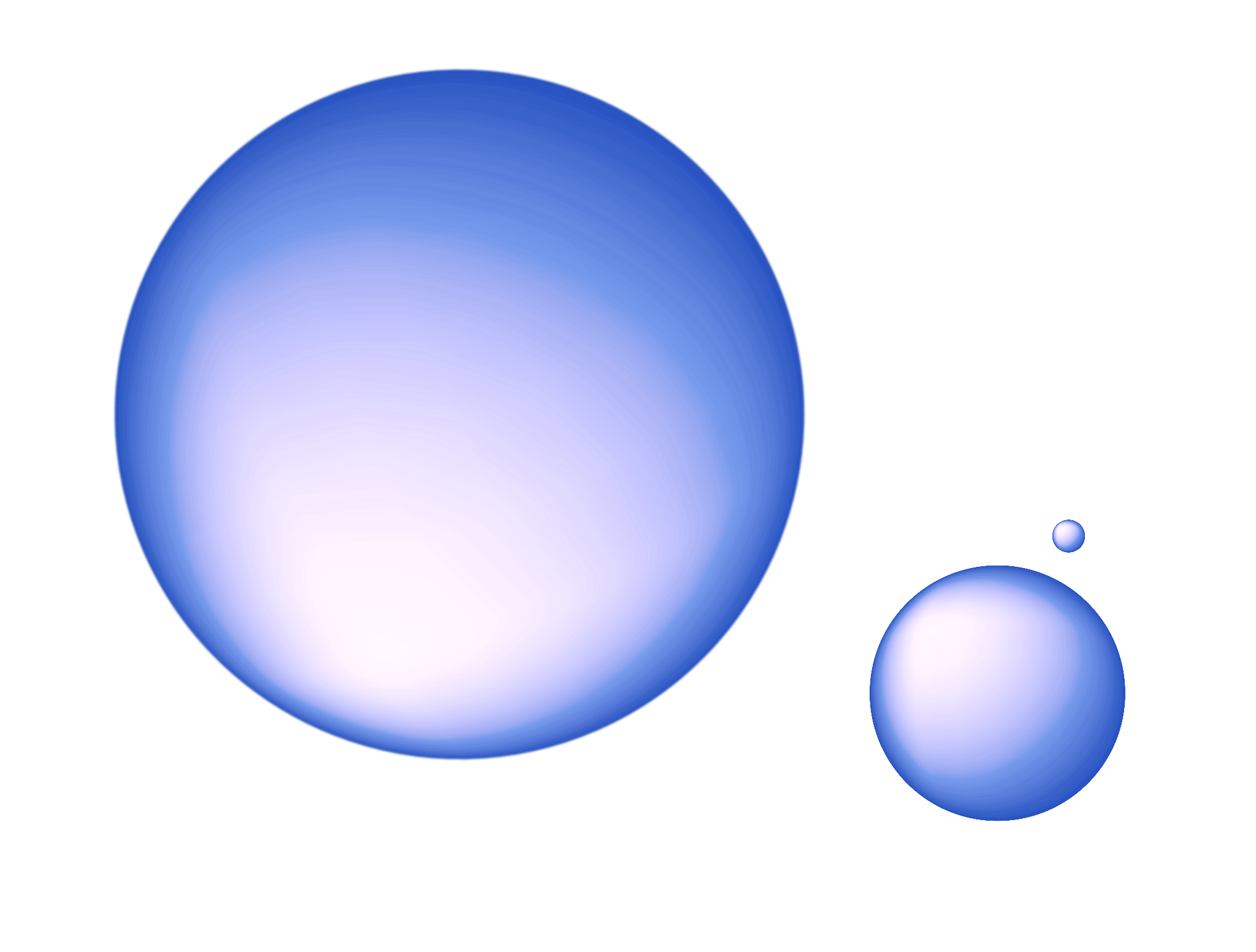 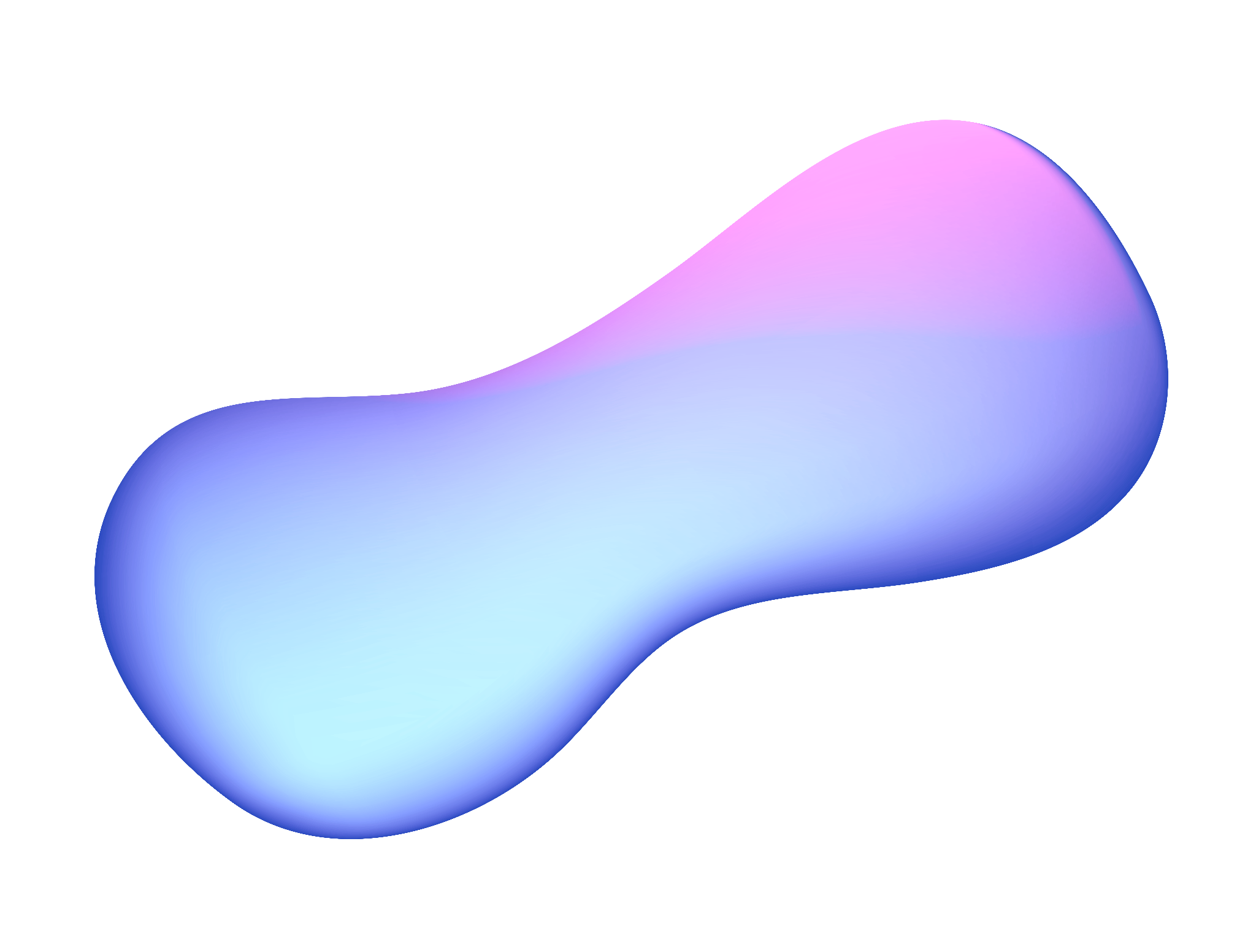 Microsoft Visio предлагает широкий спектр шаблонов и форм для поддержки визуализации информации, связанной с туристическими предприятиями. 

Если вам нужно представить организационные структуры, процессы, макеты сайтов, информационные панели на основе данных или планирование сценариев, Visio предоставляет гибкость и инструменты для создания значимых визуализаций, которые могут помочь в принятии решений и планировании в индустрии туризма.
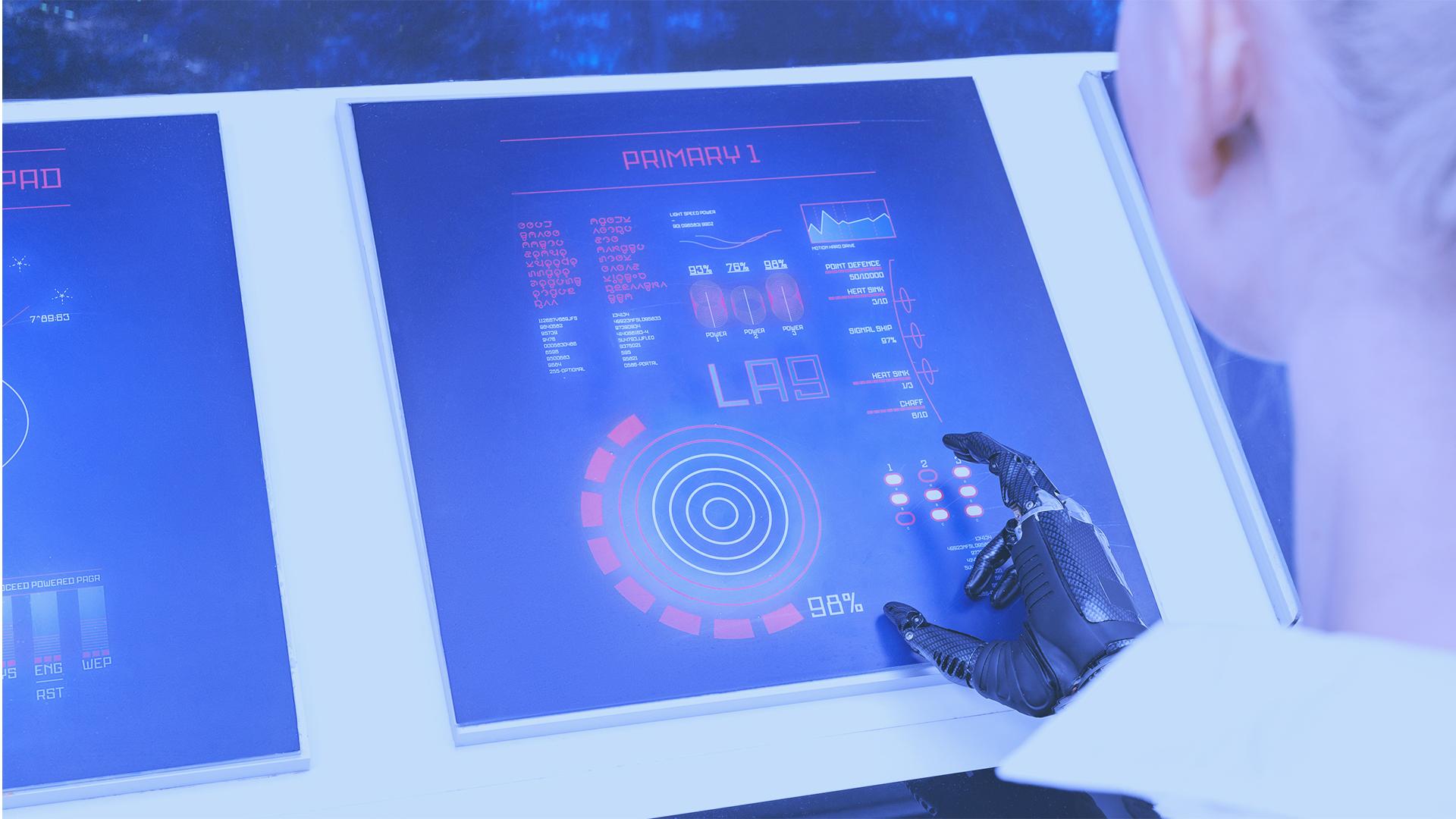 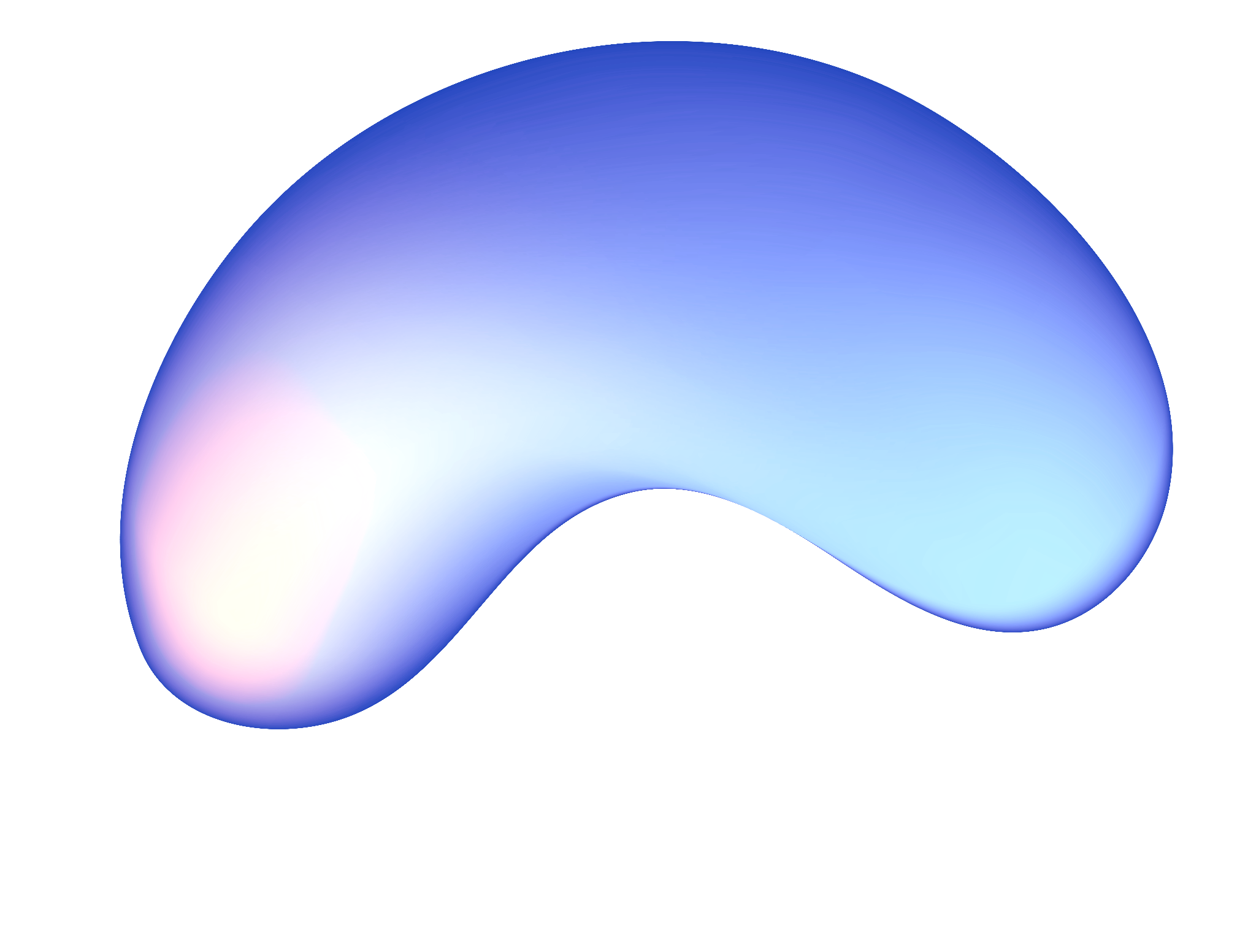 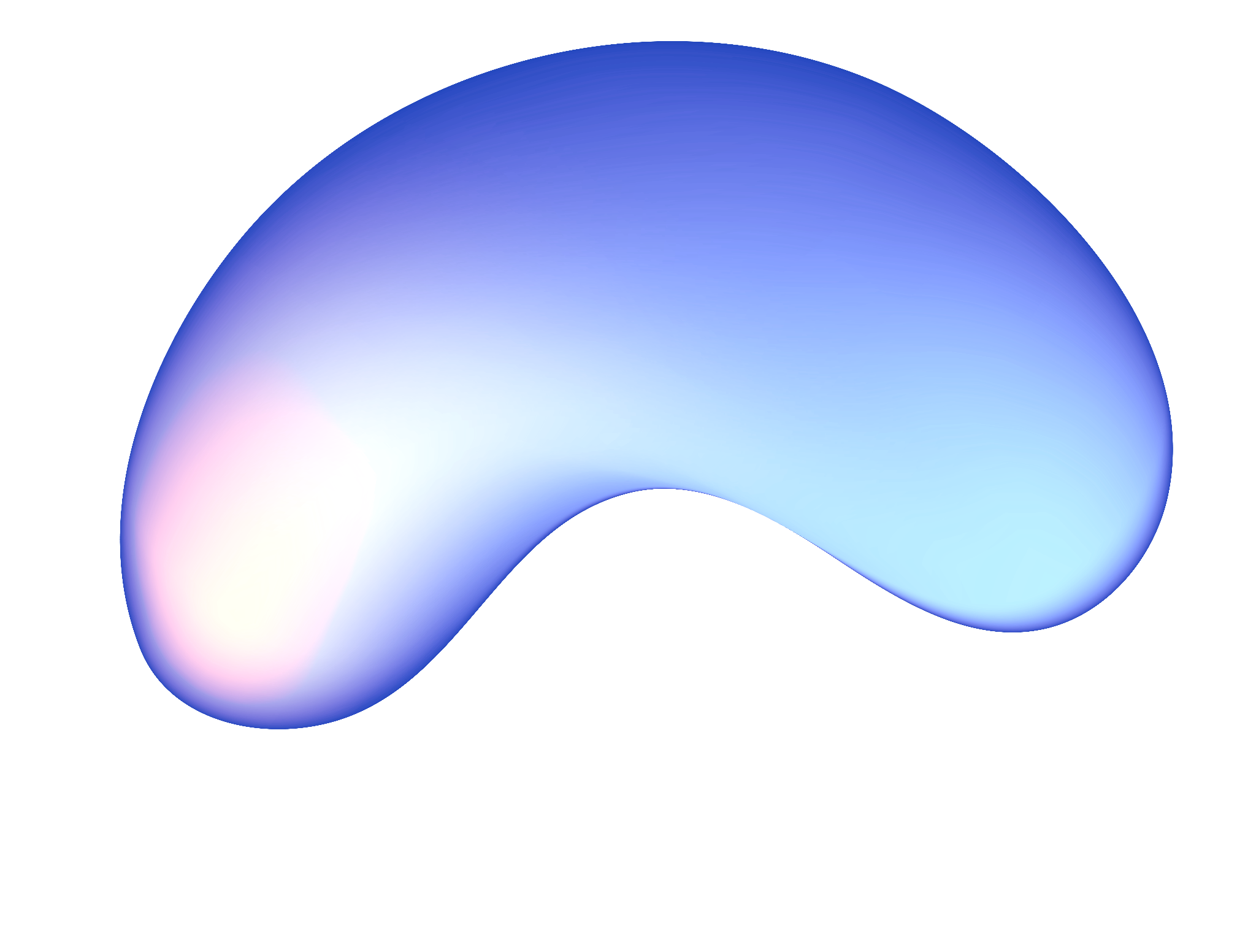 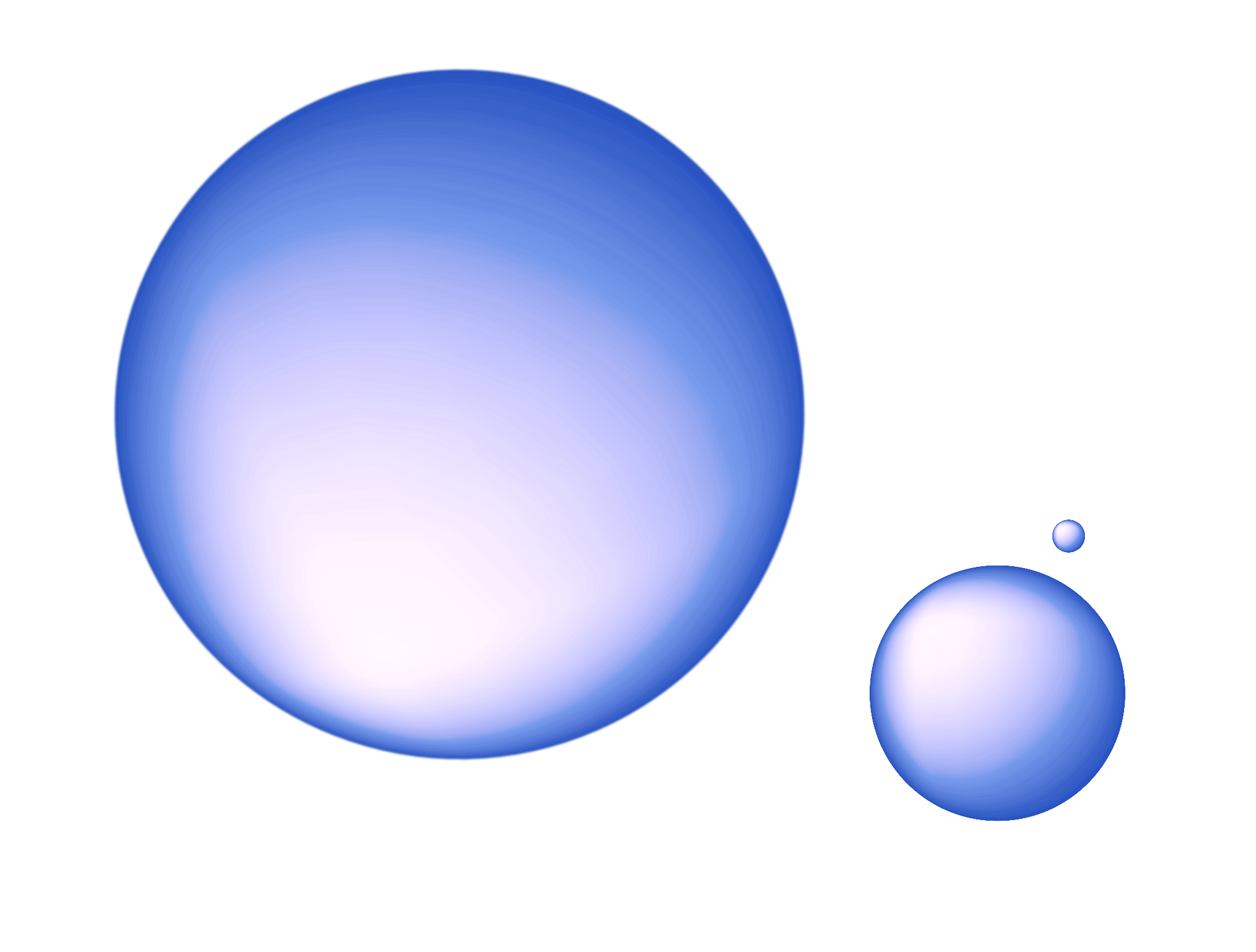 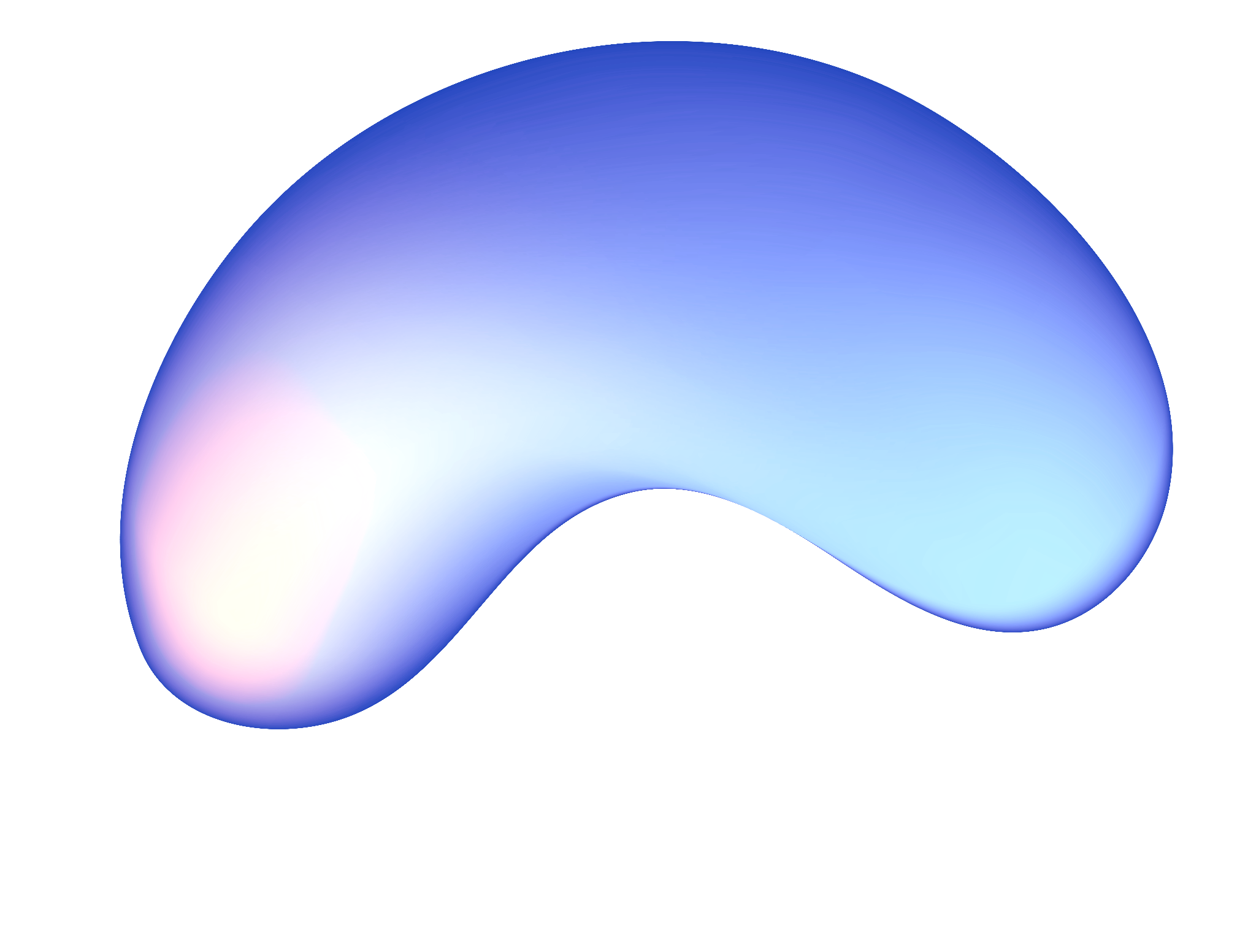 СПАСИБО ЗА ВНИМАНИЕ!
1
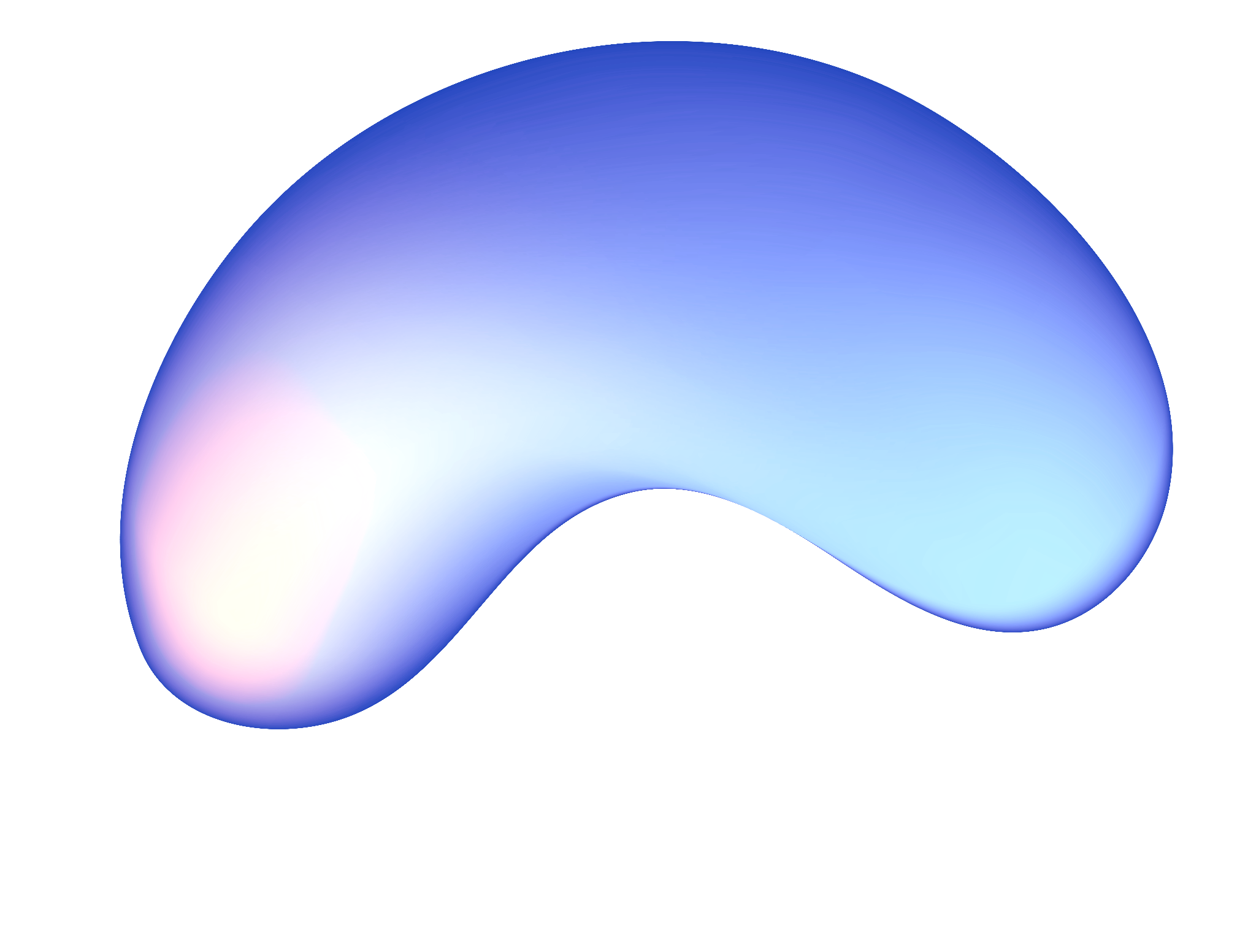 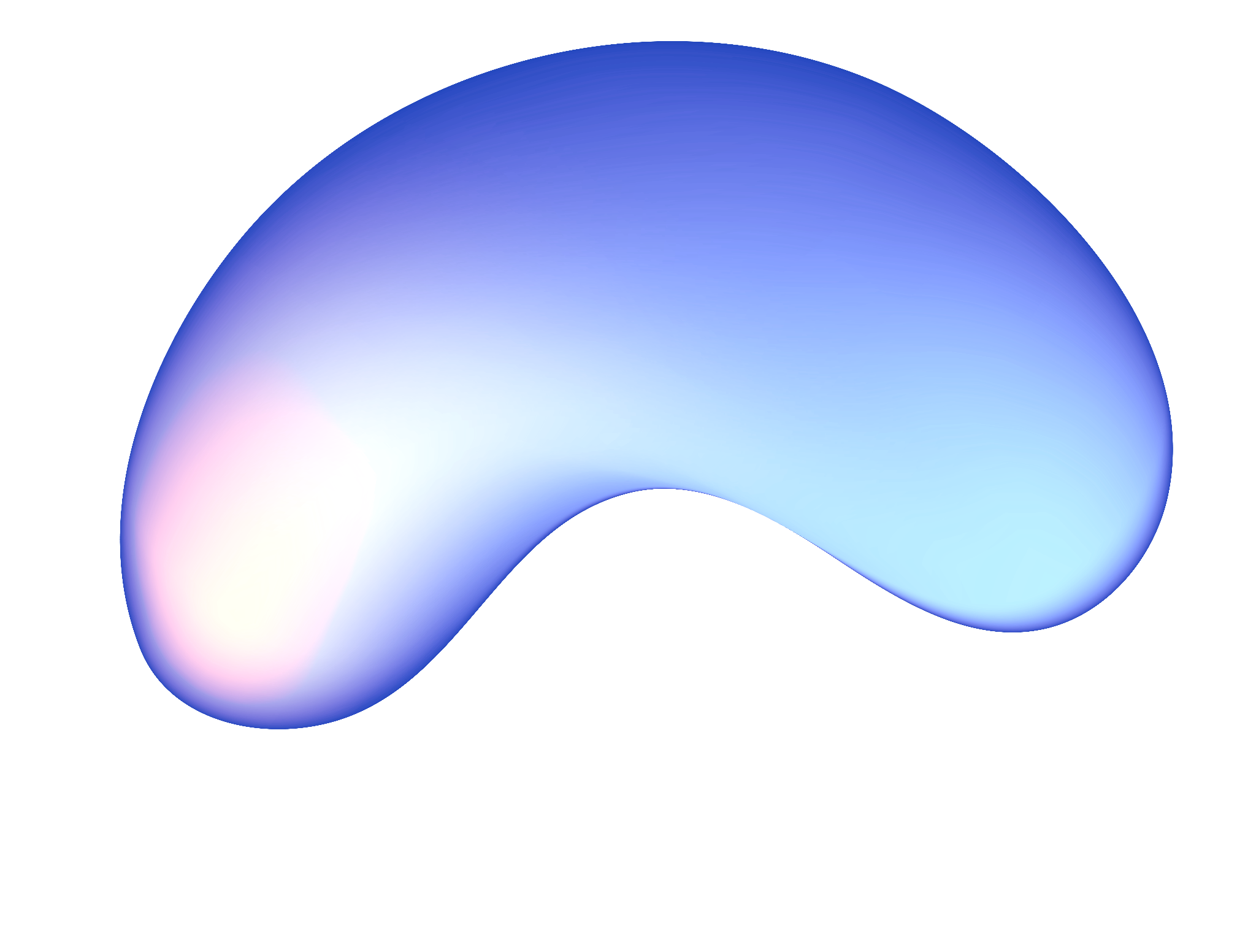 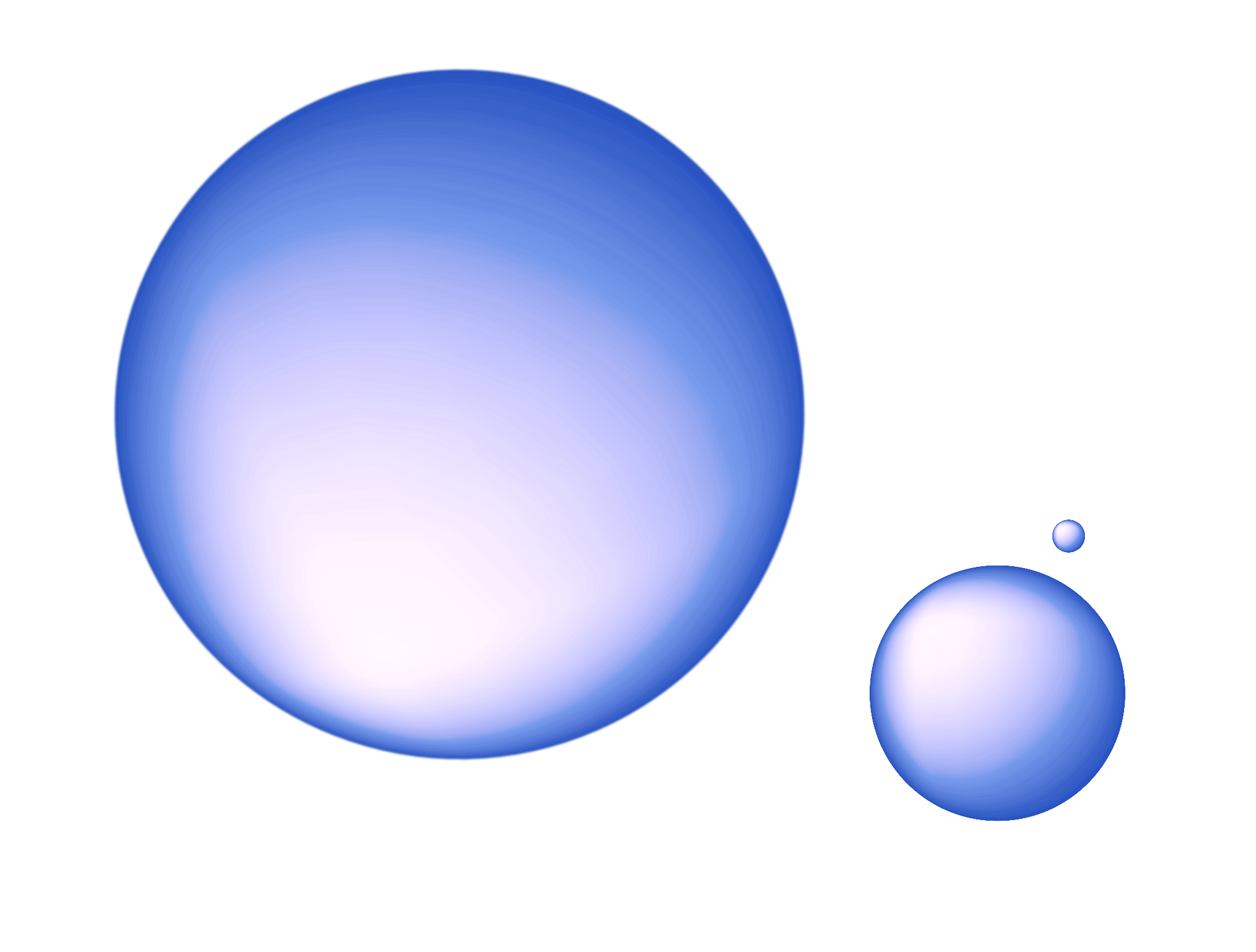 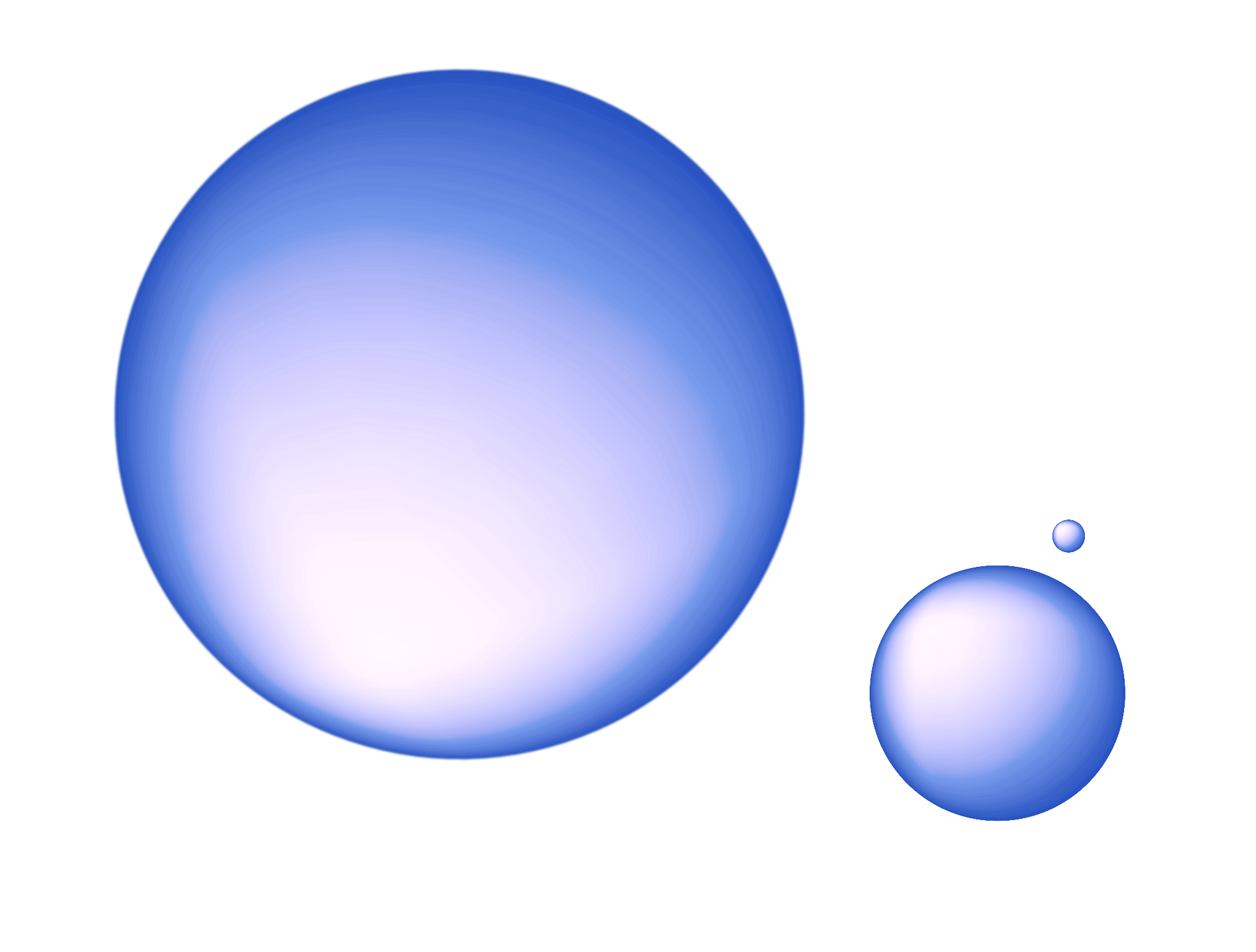 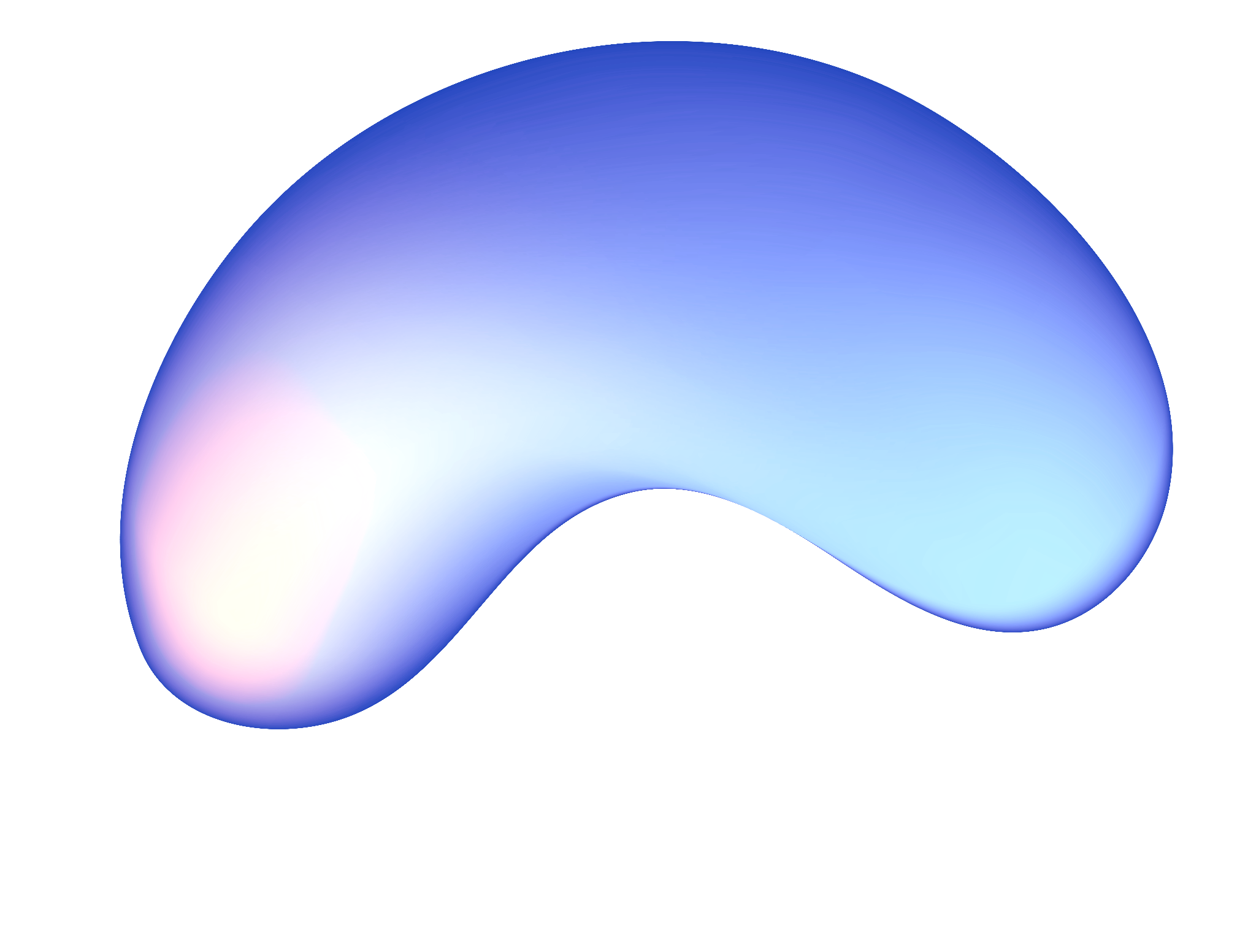